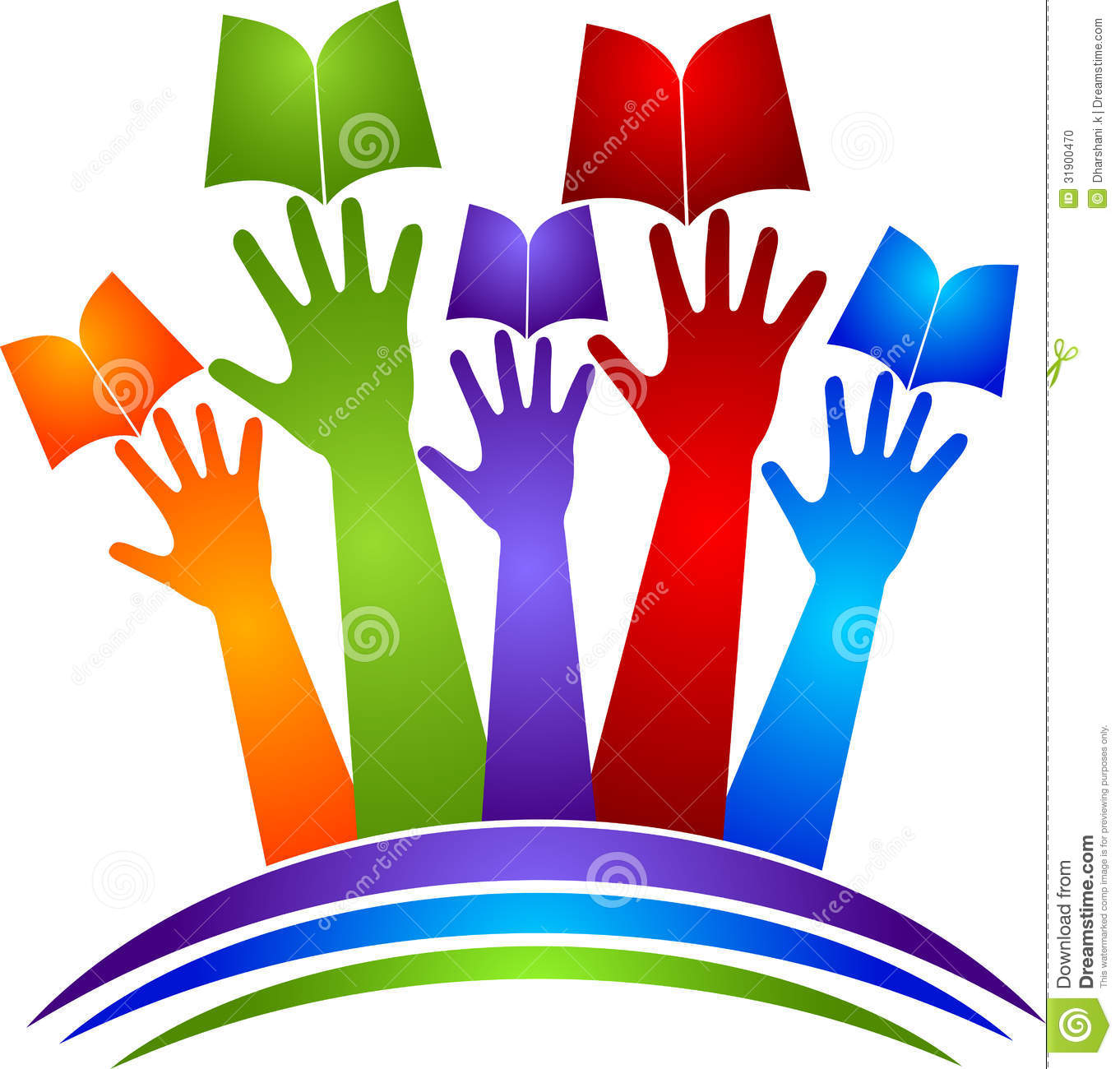 CALITATE IN SISTEMUL DE INVATAMANT PRESCOLAR
CALITATEA MANAGEMENTULUI IN ORGANIZATIE SI IN GESTIUNE

-GRUPA 2 BUCURESTI-
         
SUBGRUPA 5 :  - PANA FLOAREA
             - TUGUI LENUTA
                       - CONSTANTINESCU ILONA
                 - MIULESCU TATIANA
<<Intreaga dezvoltare ,,trece" prin educatie: valorile stiintei si ale tehnicii, spiritul inventiv si aplicativ, noile atitudini si mentalitati, ca si modul de a fi si de a deveni, cerute de societatea moderna, se invata in interiorul sistemelor educative si al autoeducatiei continue>>                                                                                                                 George Vaideanu
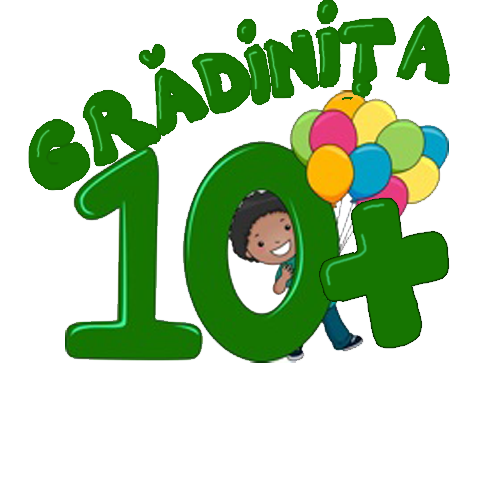 .
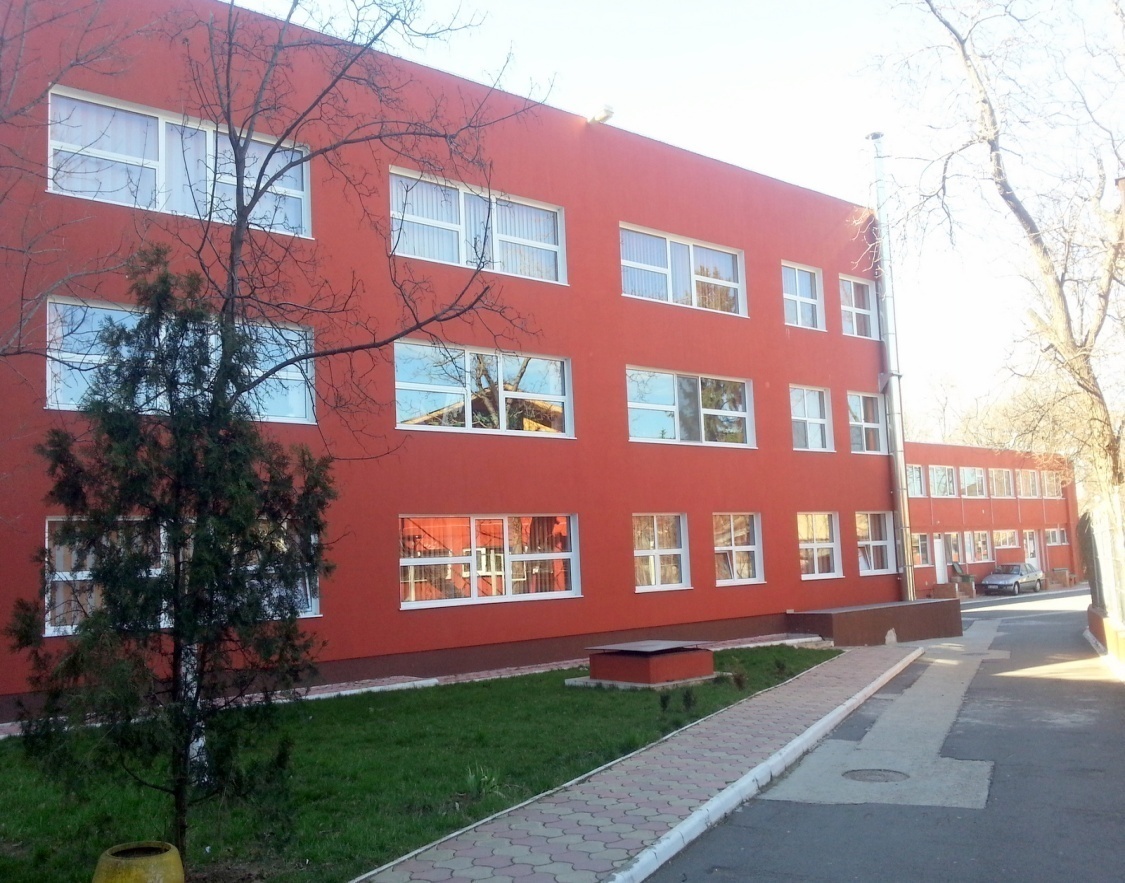 DATE GENERALE

Mediu urban 
Gradinita cu program normal si prelungit
Populatie scolara cu frecventa buna
Capacitate de finantare buna
Interes ridicat din partea Comunitatii locale
Manageri implicati, disponibili, cu competente manageriale
Beneficiarii directi/ indirecti, interesati de calitatea procesului instructiv-educativ
“Copii fericiti, parinti multumiti, profesori fascinanti”
Parteneriate cu ONG-uri/ institutii locale
VIZIUNE

În zborul printre gânduri și întămplări adevărate
MISIUNE
                   


    Gradinița noastra promovează valorile educatiei europene, într-un parteneriat deschis cu parinții si comunitatea locală, pentru formarea si dezvoltarea comportamentelor educatiei timpurii.
Aici se întregesc ”CEI ȘAPTE ANI DE ACASĂ”, cu implicare, prin calitate si performanță.
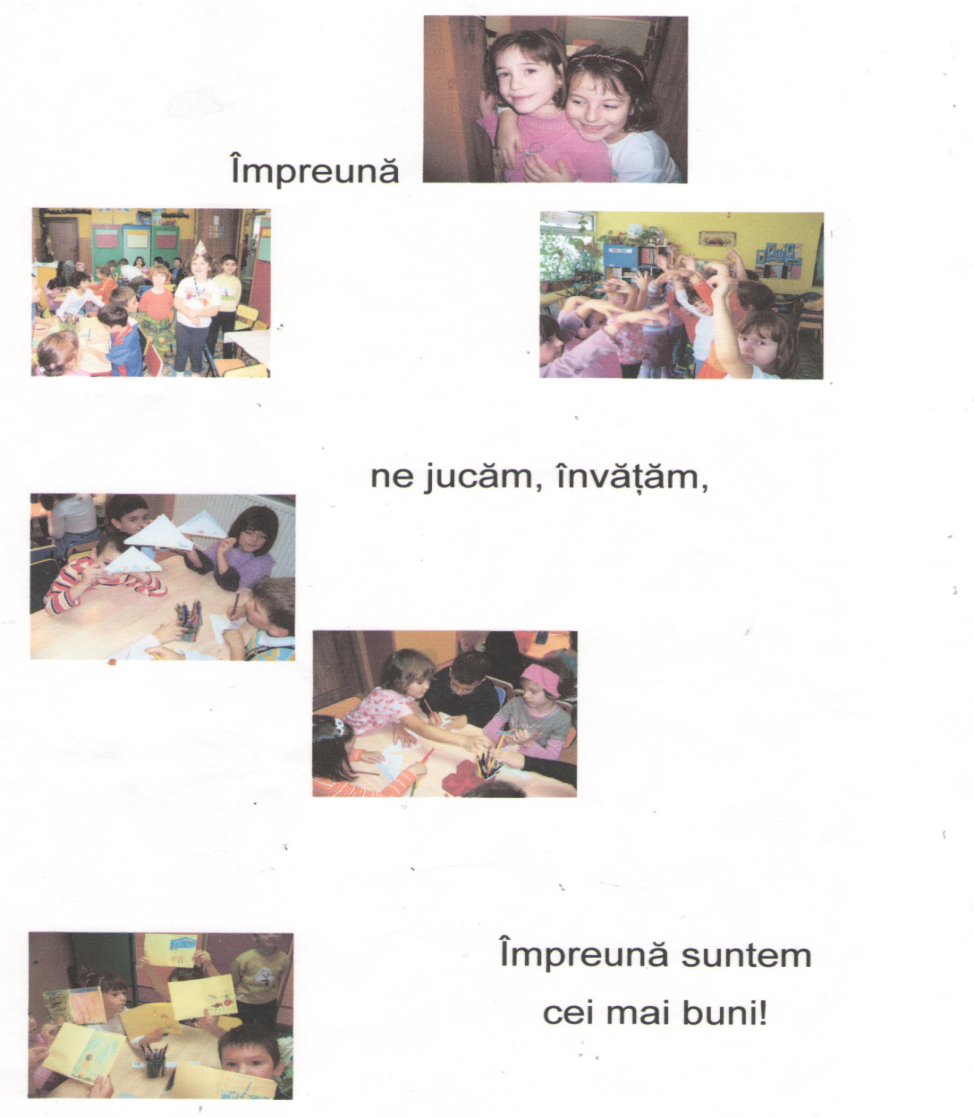 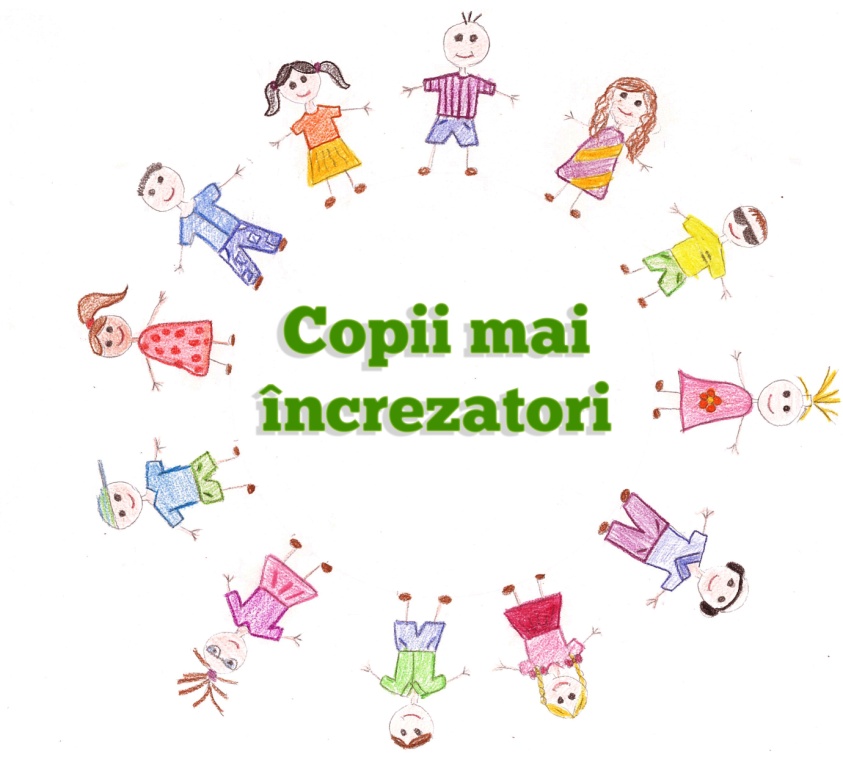 Profesori responsabili, părinți implicați și copii educați!”
MANAGEMENTUL GRADINITEI
Consiliul de administraţie – organismul de conducere cu rol de decizie în domeniul organizatoric şi administrativ

Consiliul profesoral- asigura conducerea educativa  a unitatii avand rol de decizie

Directorul- exercita conducerea executiva a unitatii de invatamant (fiind presedinte al CA si al CP)

(se respecta norma 2.1 )
Managerul  educational
ORGANISMUL DE      CONDUCERE
Evaluarea rezultatelor
Managerul de succes trebuie să fie atât un bun specialist în domeniul său cât şi un om de echipă care trebuie sa detină informaţii, competențe și din alte ramuri şi domenii.
(se respecta norma 2.2)
Acţiunea
Conştientizează problemele
Plan de acţiune pentru implementarea soluţiei
Alege soluţii de rezolvare
Alegerea celei mai bune soluţii
Consultarea membrilor C.P. / C. A
Furnizarea serviciilor
Stabilirea programului anual al unitatii in functie de structura anului  scolar
Stabilirea programului zilnic de functionare al unitatii
Stabilirea programului de lucru pe zile/saptamna al personalului furnizor  de servicii
Stabilirea componentei grupelor de copii pe nivele de varsta.
Aplicarea planului cadru al curricumului prescolar
Stabilirea ofertei de programe educationale si a CDS in vedere favorizarii exigentelor familiilor si imbunatatirii calitatii serviciului.
PROGRAMUL ANUAL AL GRADINITEI
SEMESTRUL I: 16 septembrie 2013 – 31 ianuarie 2014
17 săptămâni / 85 zile lucrătoare
16 septembrie 2013 – 1 noiembrie 2013 – CURSURI
2 noiembrie 2013 – 10 noiembrie 2013 – VACANŢĂ ÎNVĂŢĂMÂNT PRIMAR ŞI PREŞCOLAR
11 noiembrie 2013 – 20 decembrie 2013 – CURSURI
21 decembrie 2013 – 5 ianuarie 2014 – VACANŢA DE IARNĂ
6 ianuarie 2014 – 31 ianuarie 2014 – CURSURI
1 februarie 2014 – 9 februarie 2014 – VACANŢA INTERSEMESTRIALĂ





SEMESTRUL al II-lea: 10 februarie 2014 – 20 iunie 2014
18 săptămâni / 86 zile lucrătoare (81 zile cursuri + 5 zile  săpt. “Şcoala altfel”)
10 februarie 2014 – 11 aprilie 2014 – CURSURI
12 aprilie 2014 – 22 aprilie 2014 – VACANŢA DE PRIMĂVARĂ
23 aprilie 2014 – 20 iunie 2014 – CURSURI
21 iunie 2014 – 14 septembrie 2014 – VACANŢA DE VARĂ 
Joi, 1 Mai – Ziua Internaţională a Muncii
Luni, 9 iunie – a doua zi de Rusalii
PROGRAM ZILNIC DE LUCRU
7,30 – 8,30   – PRIMIREA COPIILOR, 
                    - JOCURI SI ACTIVITATI ALESE
8,30-9,00      - MICUL DEJUN
9,00 – 9,30   - INTALNIREA DE DIMINEATA
                    - JOCURI SI AVTIVITATI ALESE
9,00 – 11,00 – ACTIVITATI INSTRUCTIV EDUCATIVE PE DOMENII EXPERIENTIALE
11,00 –12,00 -  JOCURI SI ACTIVITATI RECREATIVE
12,00 – 13,00 – MASA DE PRANZ
13,00 – 15,30 – ACTIVITATI DE RELAXARE 
15,30-16,00   - GUSTAREA
16,00 – 17,30 – JOCURI DE DEZVOLTARE A APTITUDINILOR INDIVIDUALE
  - ACTIVITATI RECUPERATORII PE DOMENII EXPERIENTIALE
Comunicarea cu familiile a Proiectului Educational (art. 5.2.3. din Norma CEIF)
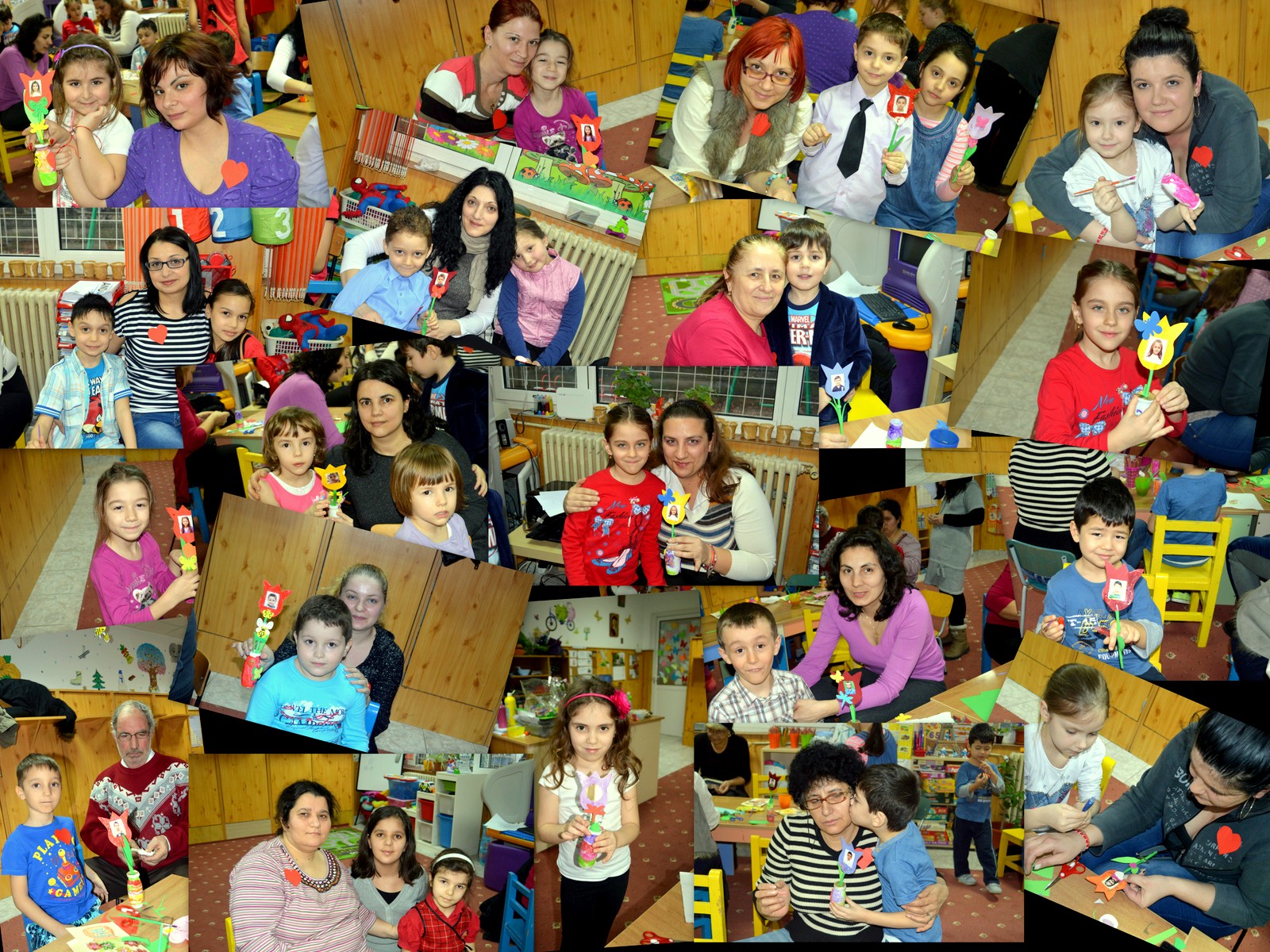 “ Un copil este ca o samanta de floare. Cat de frumos va creste, cat de frumos va rodi, depinde de gradinarul care o va ingriji, de ce pamant si de cata lumina si apa are, de cat de ferita de frig, de furtuna si de soare prea tare. E atat de plapanda…cum ai putea s-o rupi ori s-o calci in picioare cand e tot ce va mai ramane in urma ta? “

      (Irina Petrea)
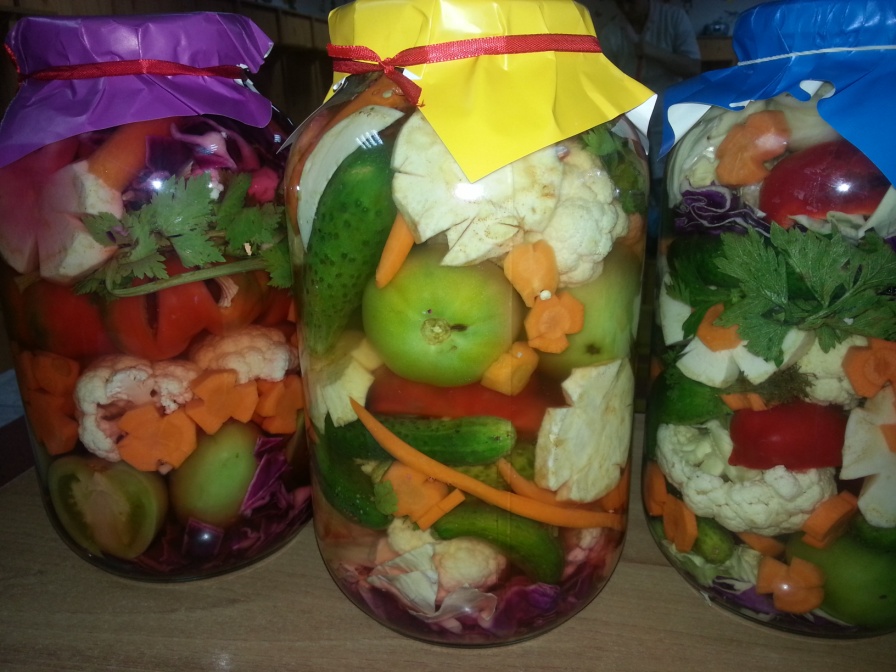 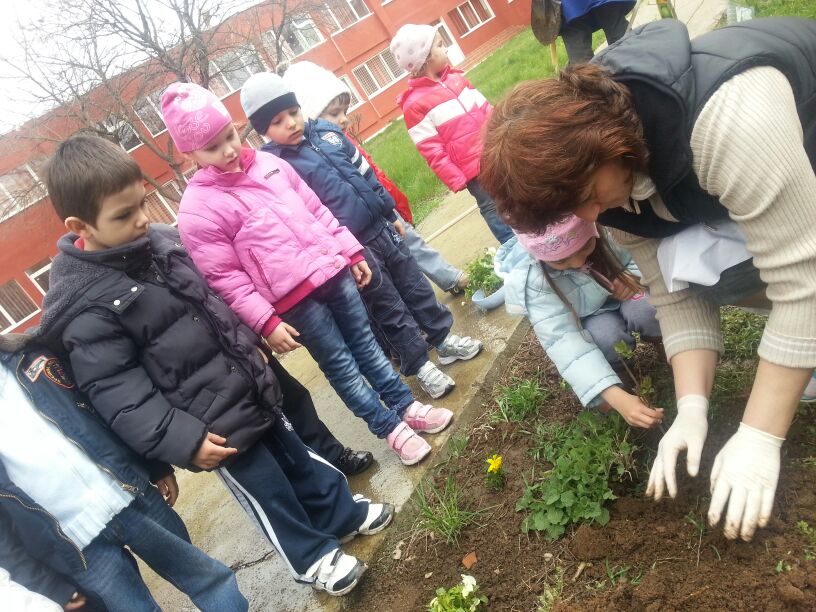 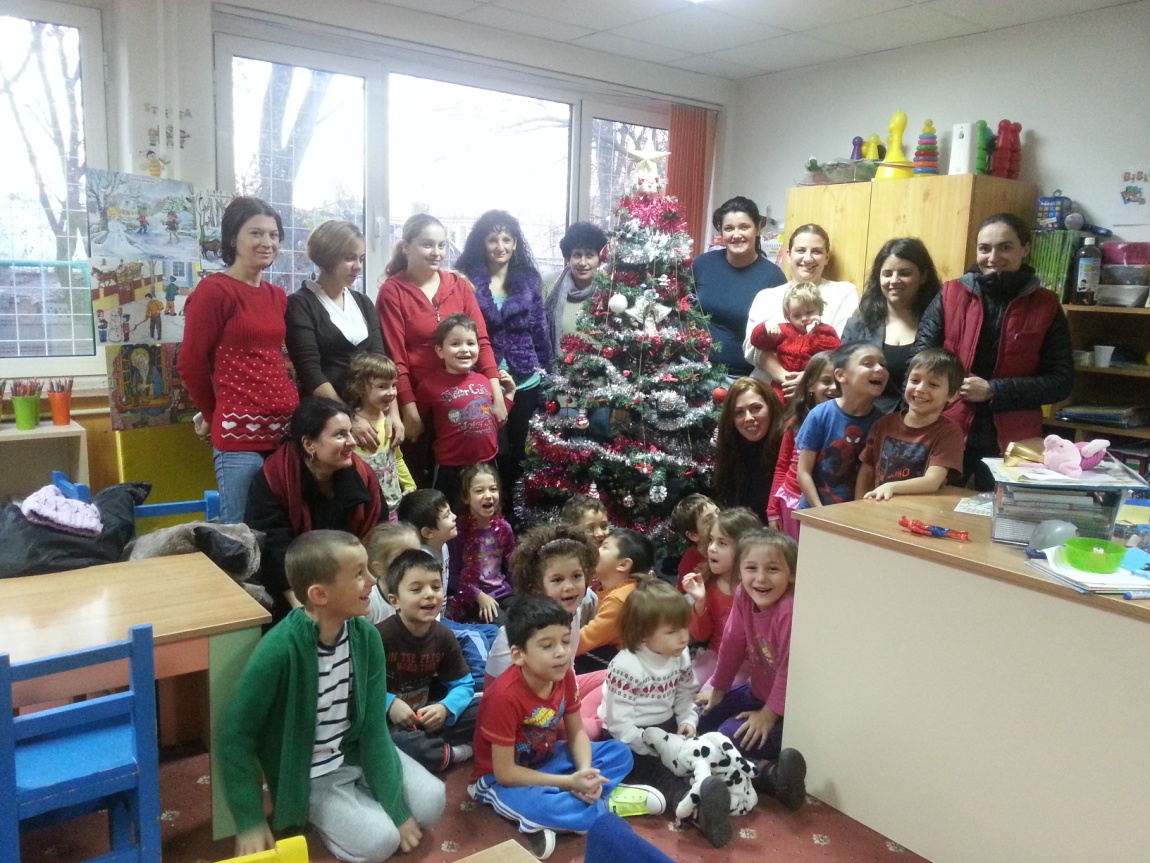 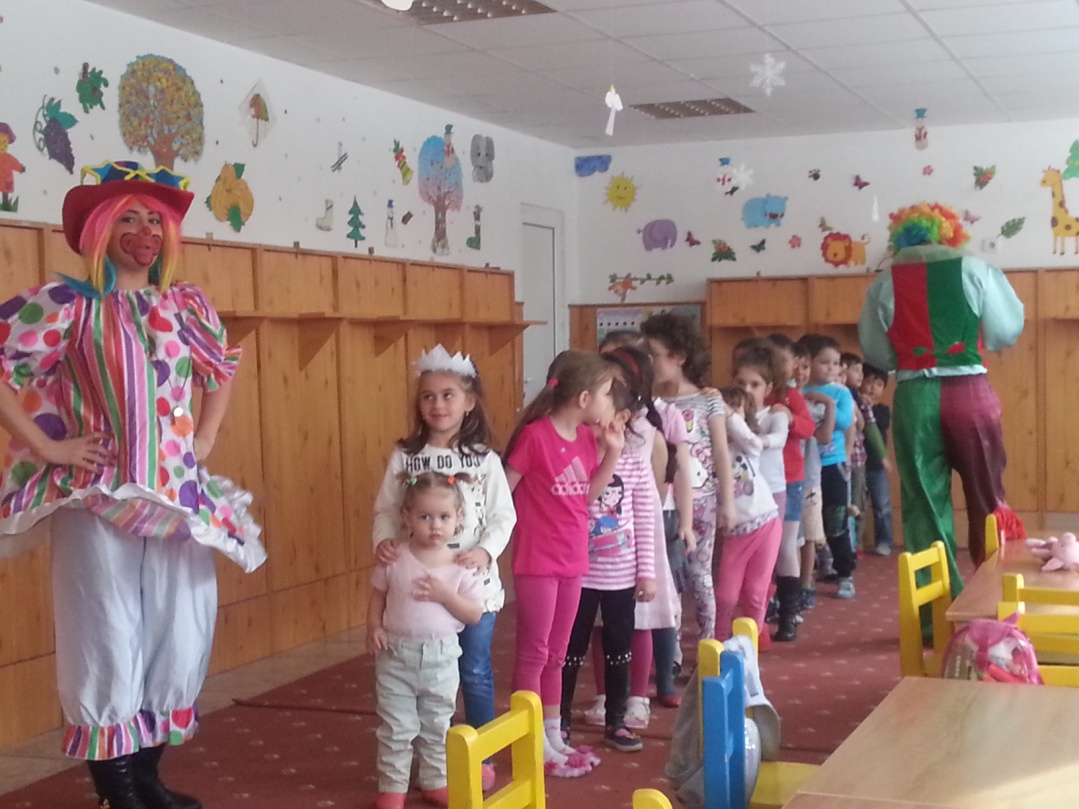 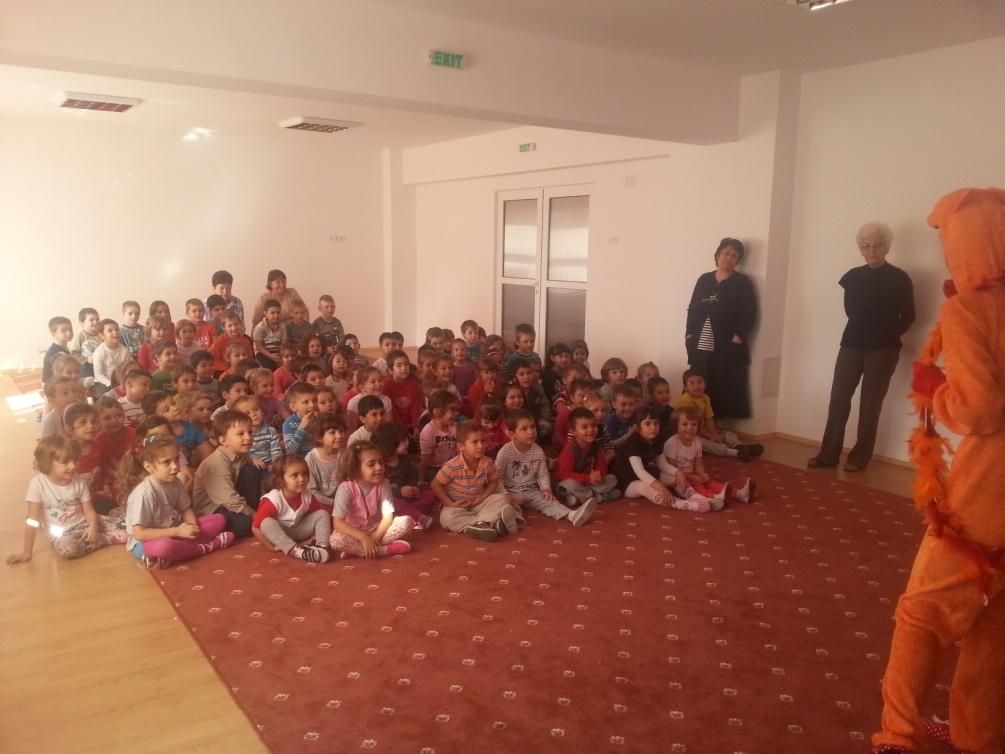 Alte actiuni ale copiilor unde au fost implicati  si parintii:
- Serbari scolare
 - Excursii
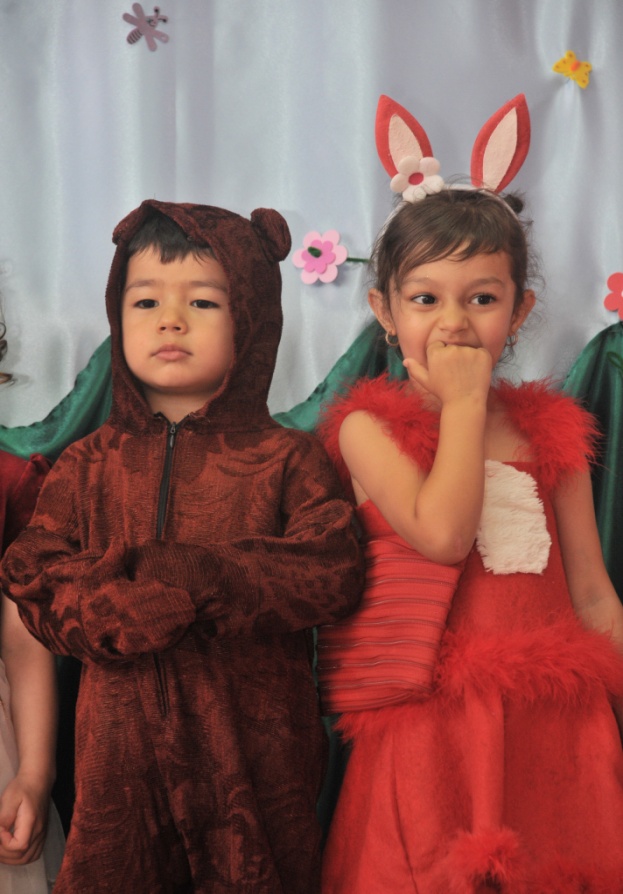 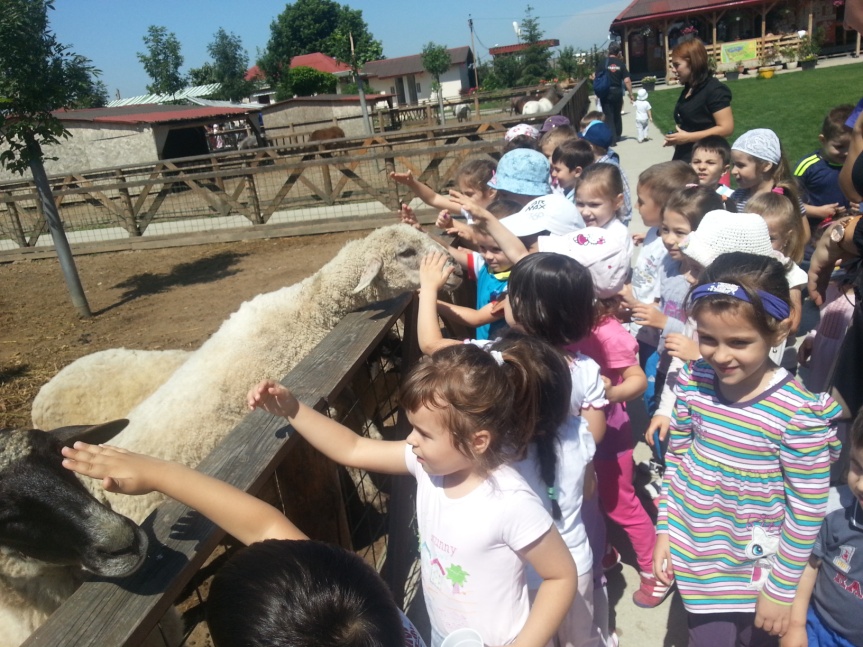 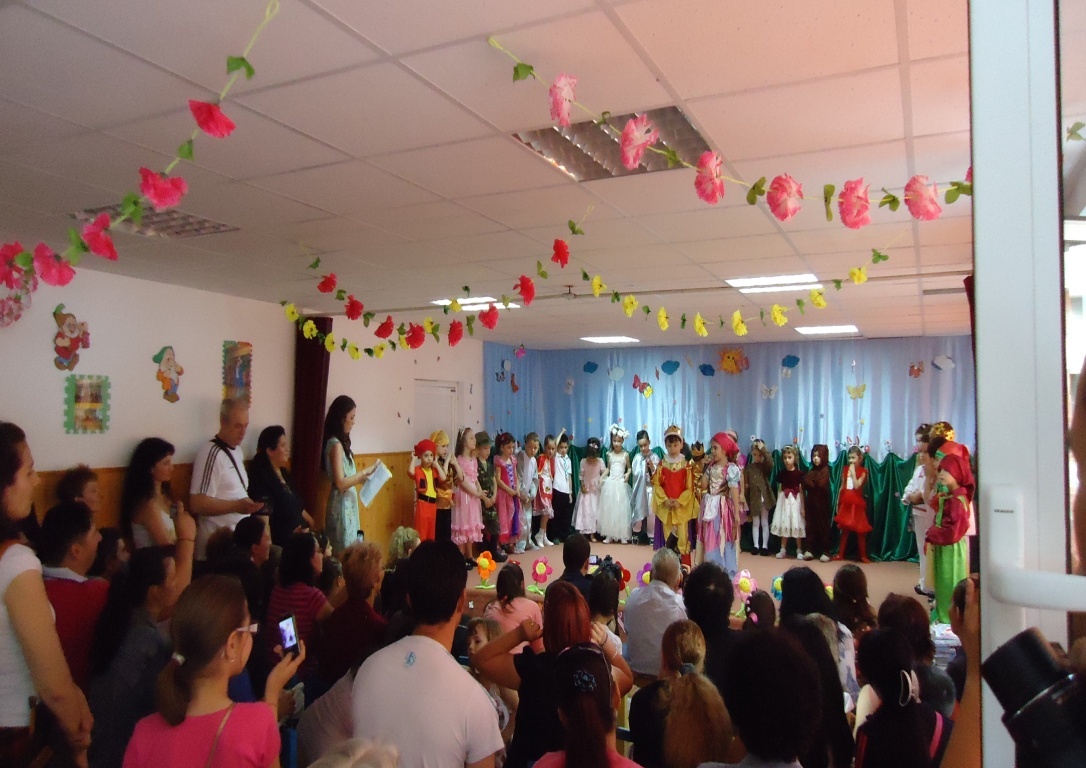 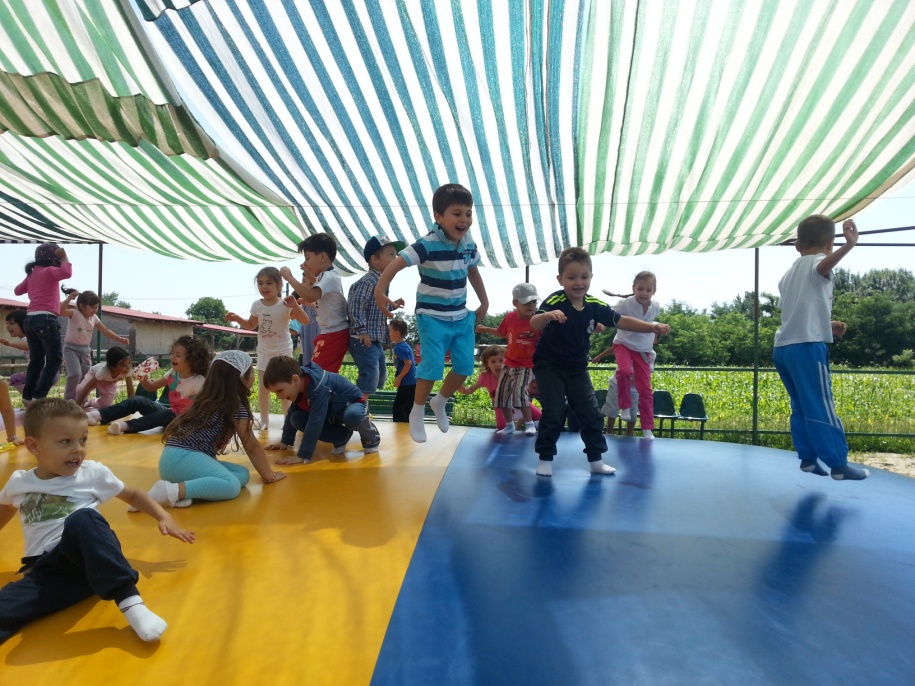 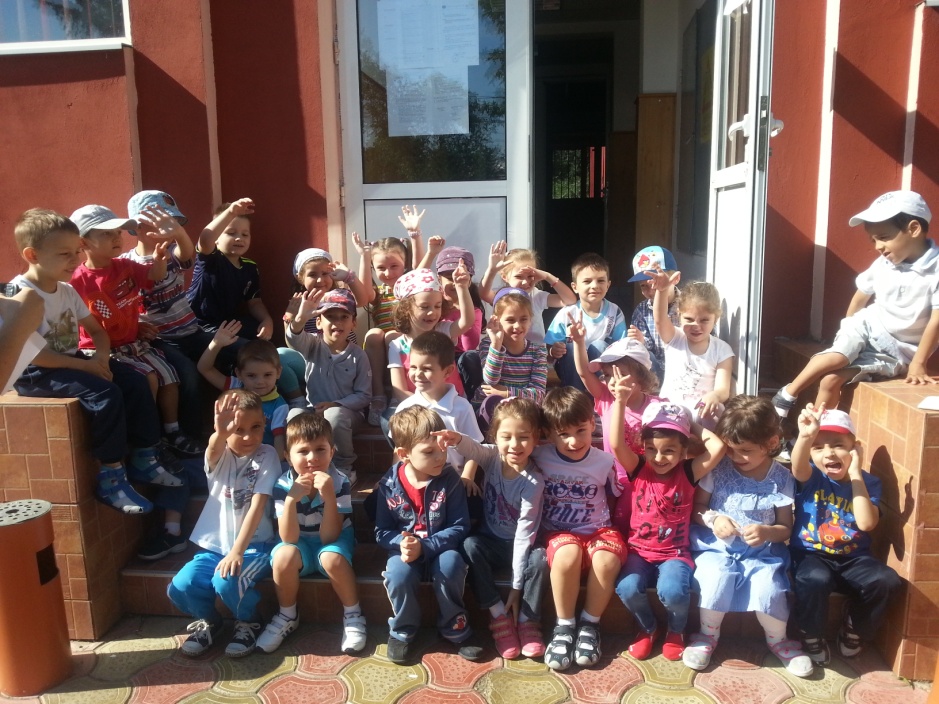 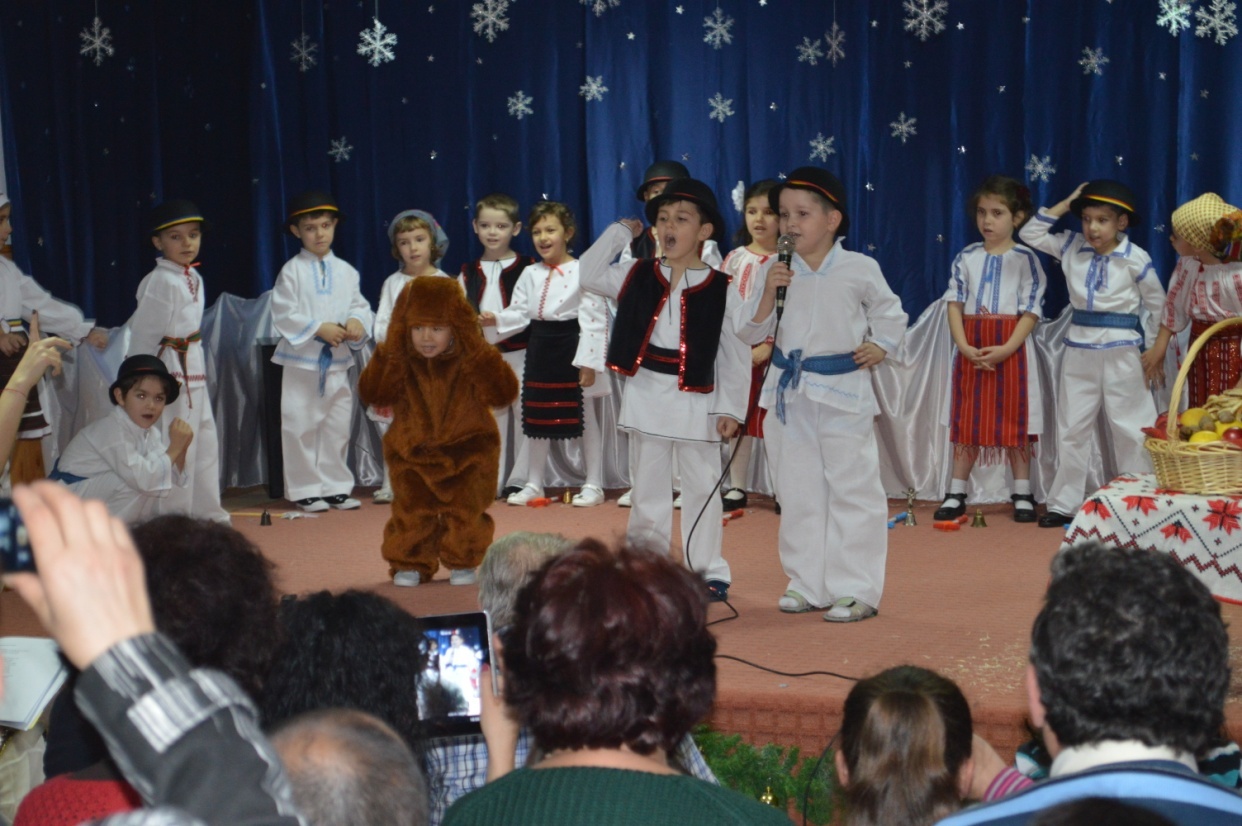 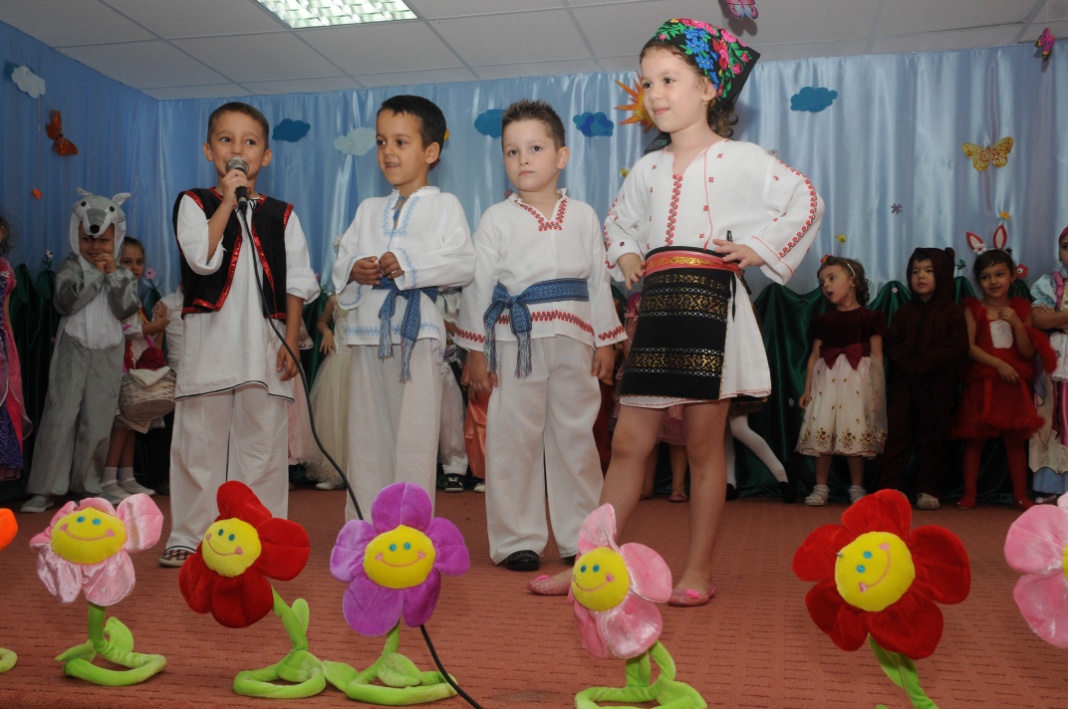 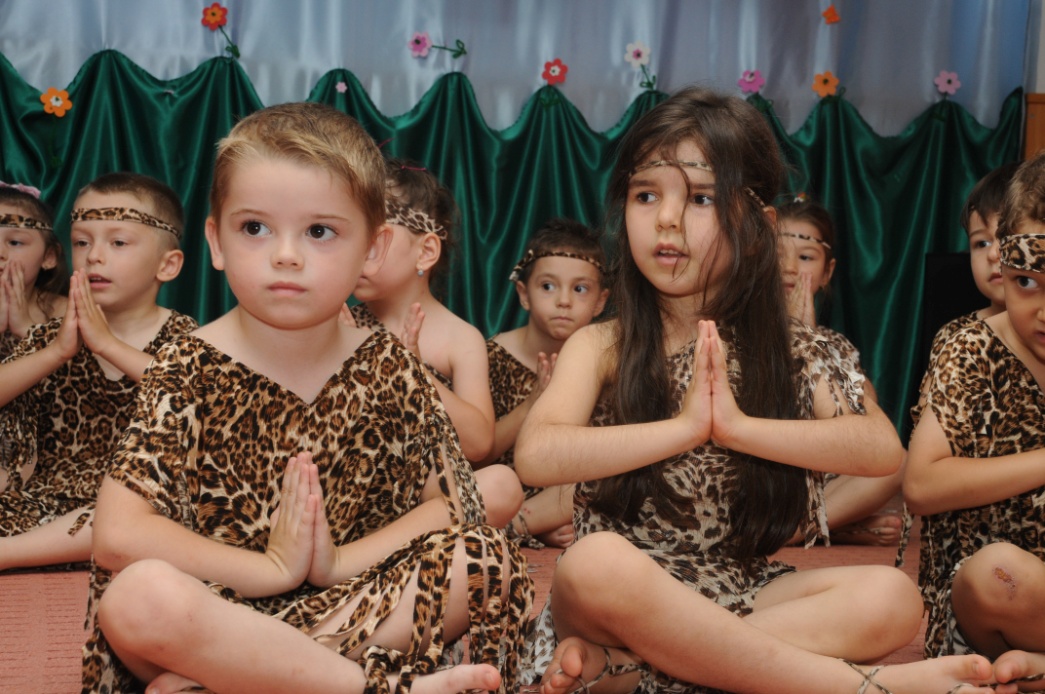 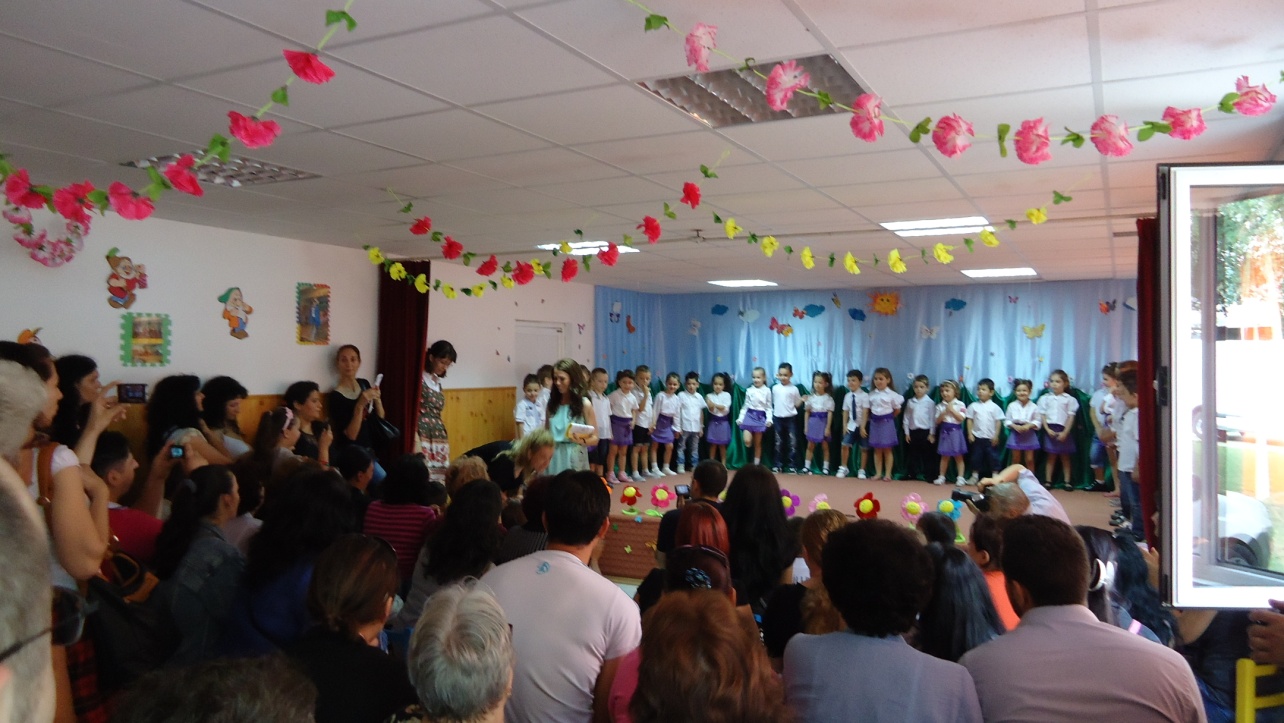 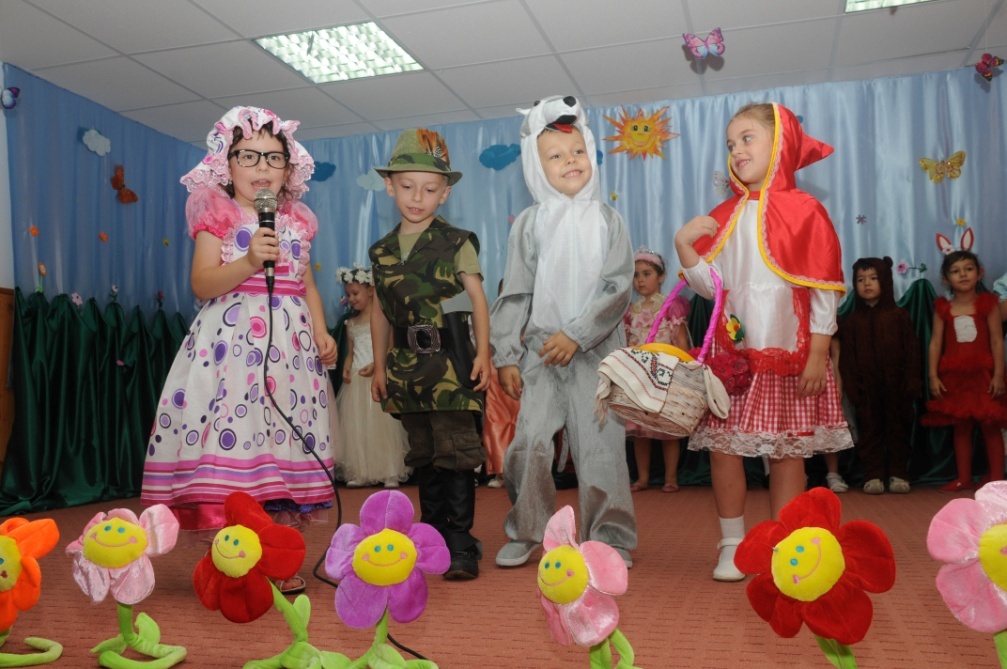 Colaborarea intre Institutii Educationale si Continuitatea formarii
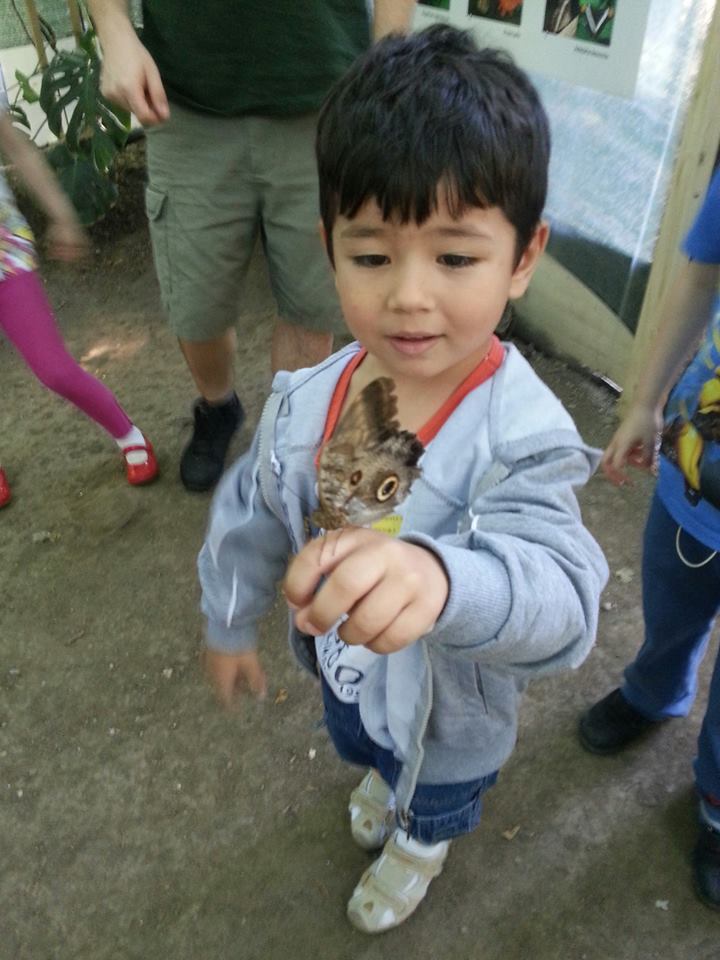 Institutia Educationala trebuie sa realizeze o continuitate cu alte servicii educationale prezente in teritoriu (art.5.3.2 din Norma CEIF) prin incheierea de Parteneriate Educationale de Colaborare:
Biserica	   - Scoala 
Politie	   - Reviste
Muzeu	   - Teatru
Biblioteca
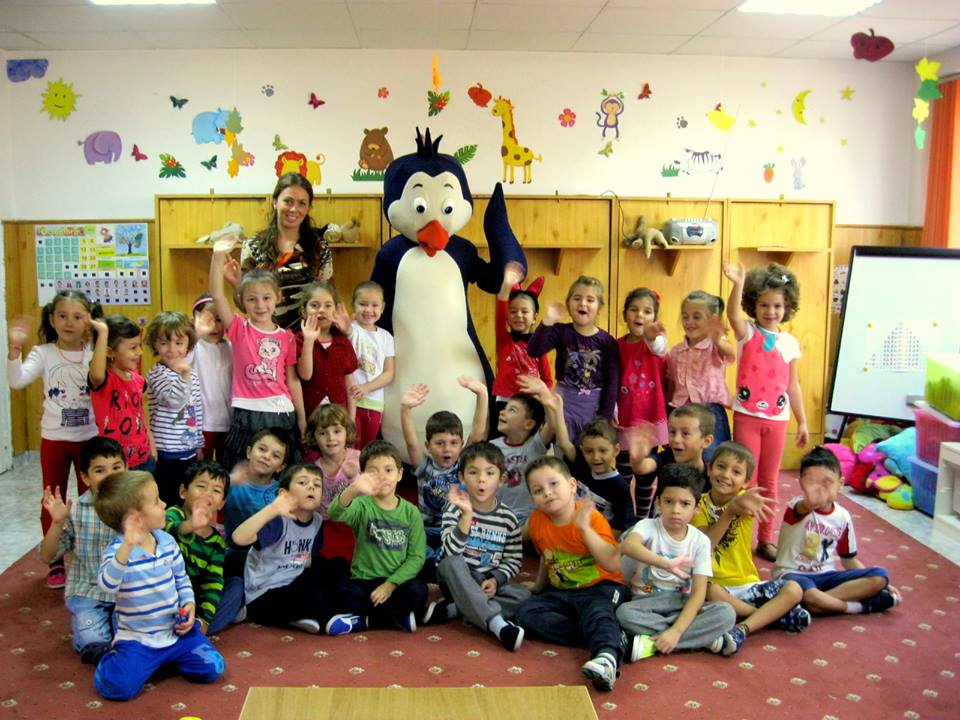 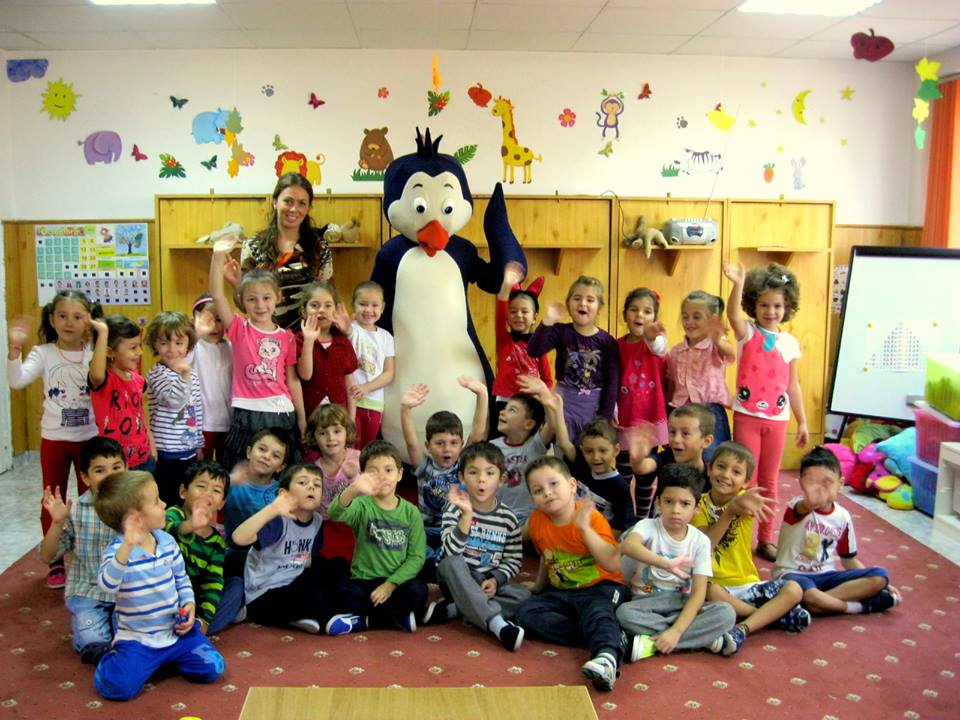 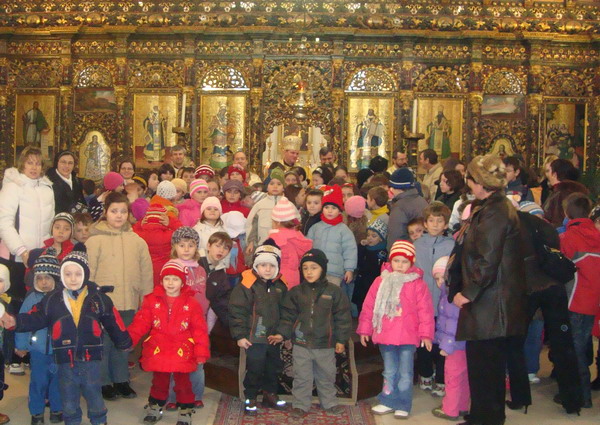 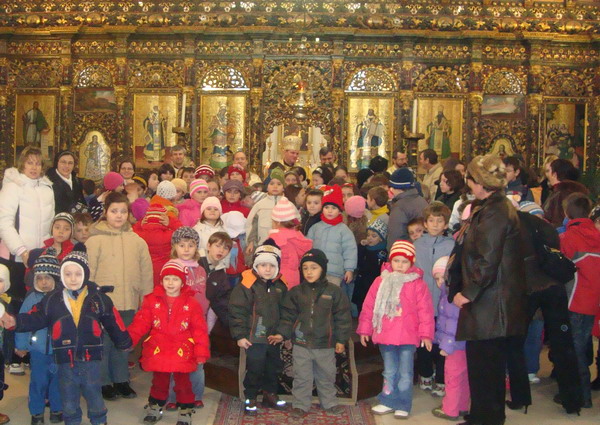 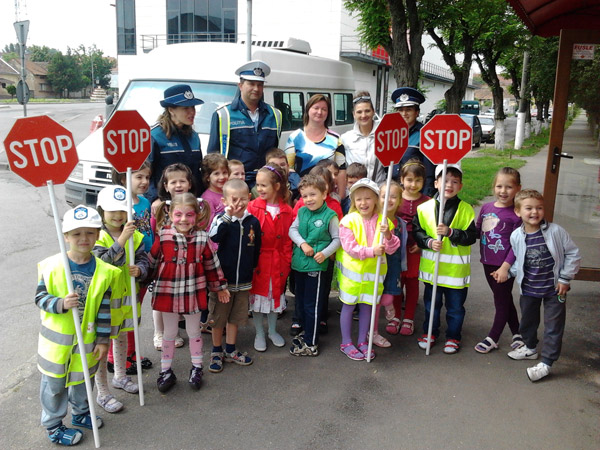 ACTIVITATI  OPTIONALE
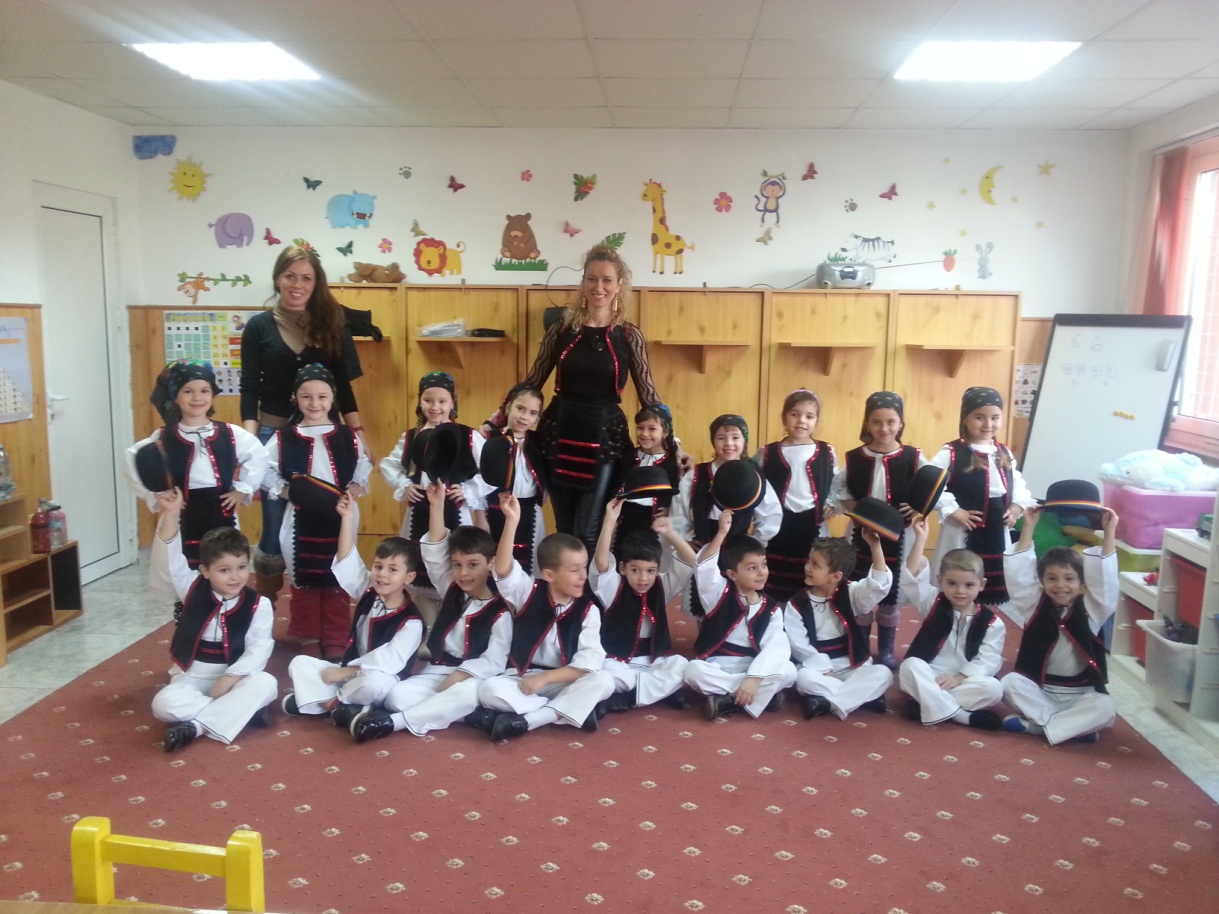 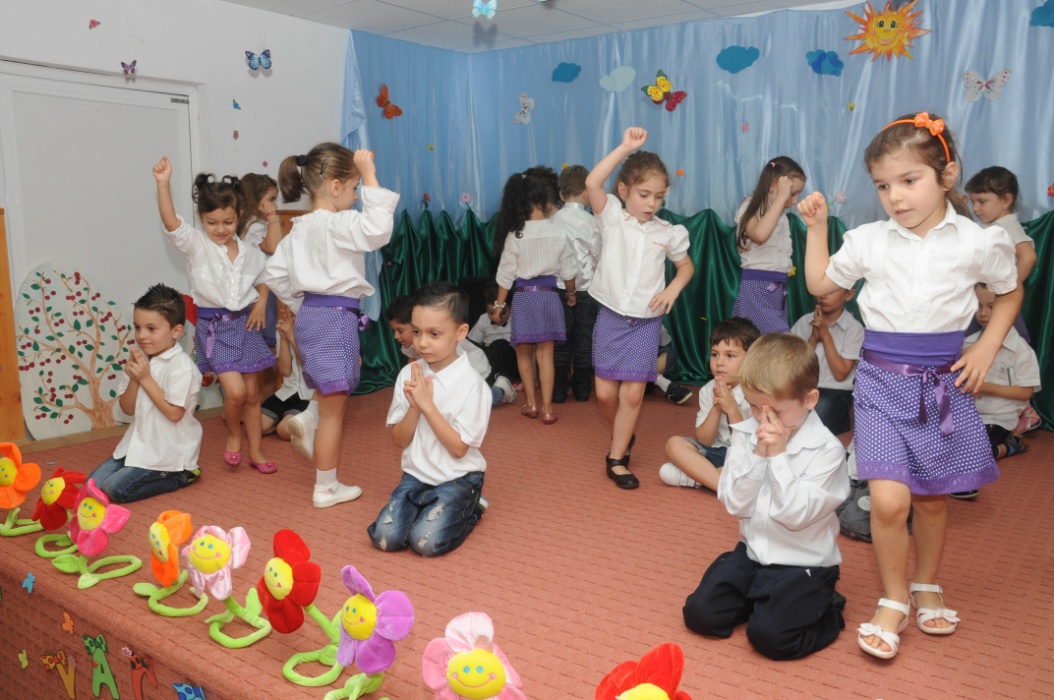 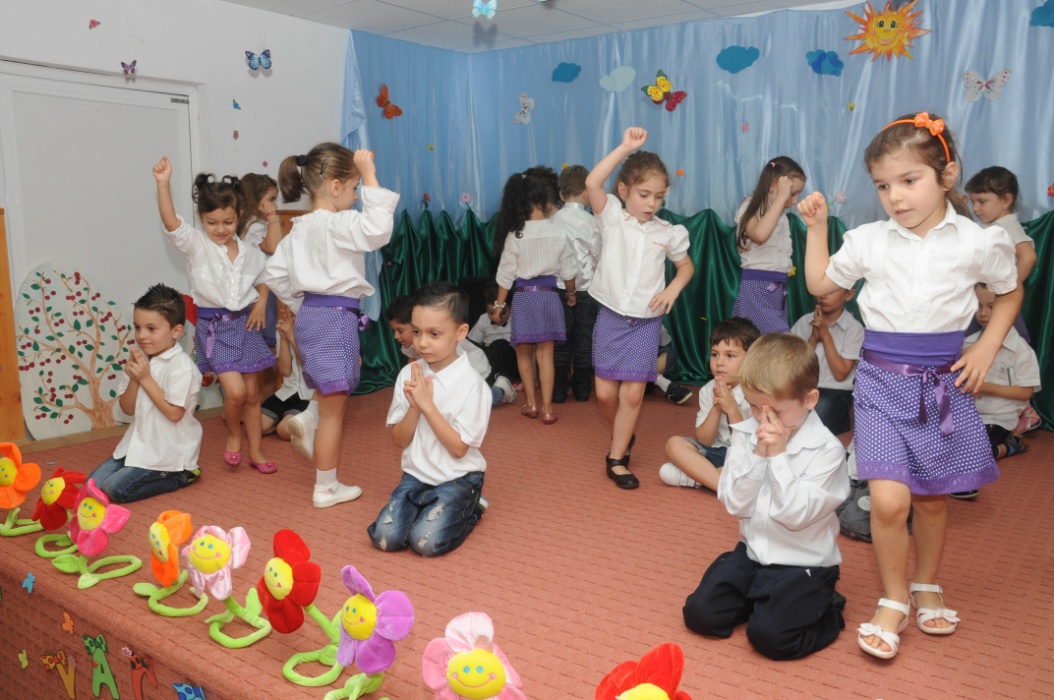 - DANS
- ENGLEZA
- MIND LAB
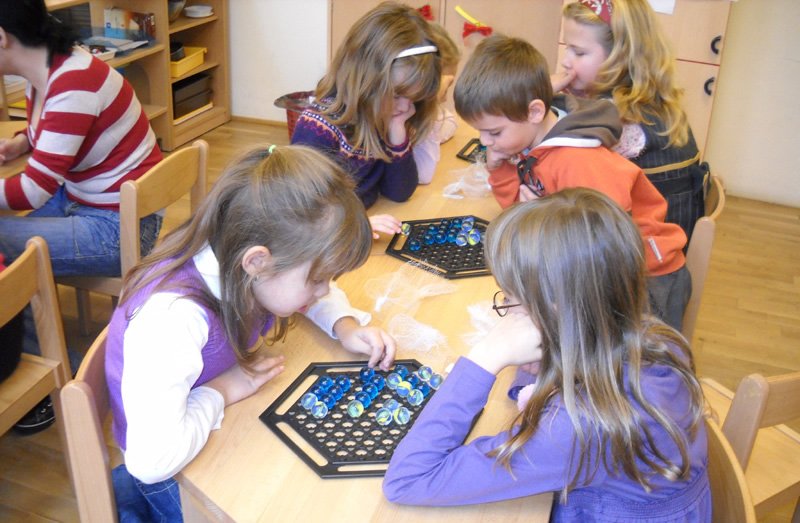 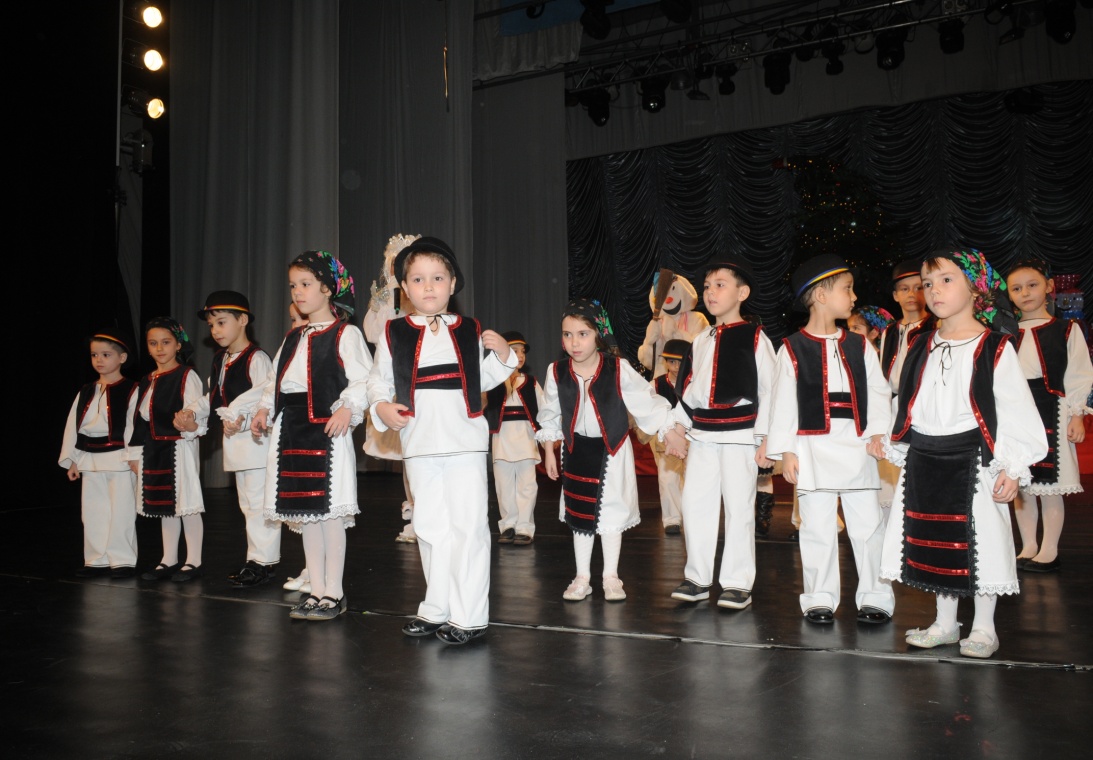 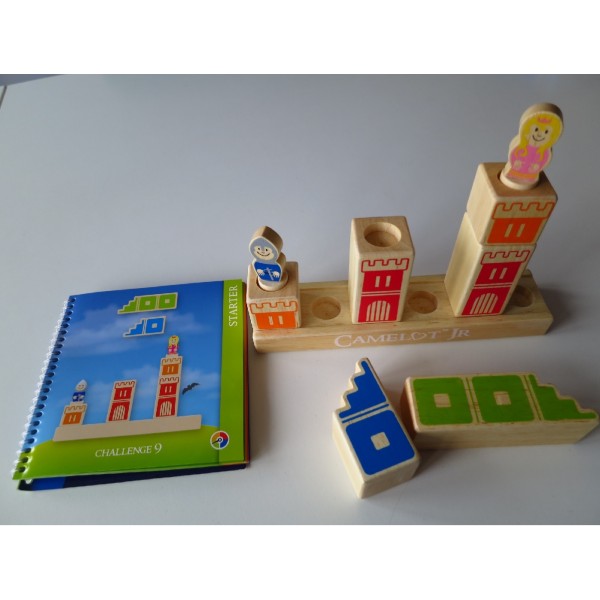 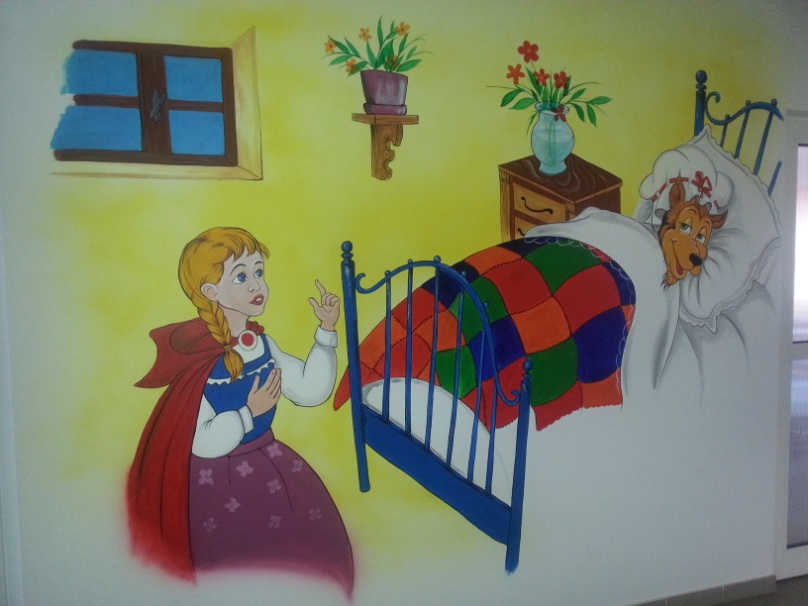 GESTIONAREA SPATIILOR SI DOTARILOR
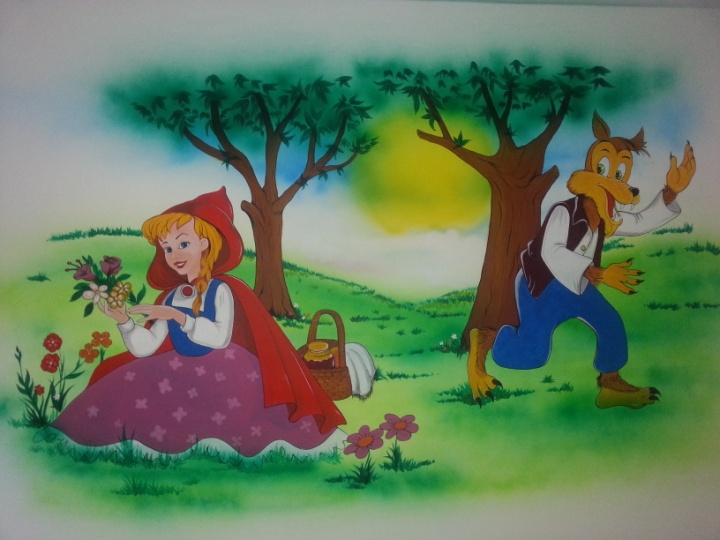 Unitatea beneficiaza de spatii care asigura posibilitatea de miscare si explorare pentru copii
  Unitatea a fost proiectata si construita conform normelor legale in vigoare si este autorizata de institutiile abilitate
  În alegerea dotărilor respectăm criteriile de funcţionalitate, de siguranţă.
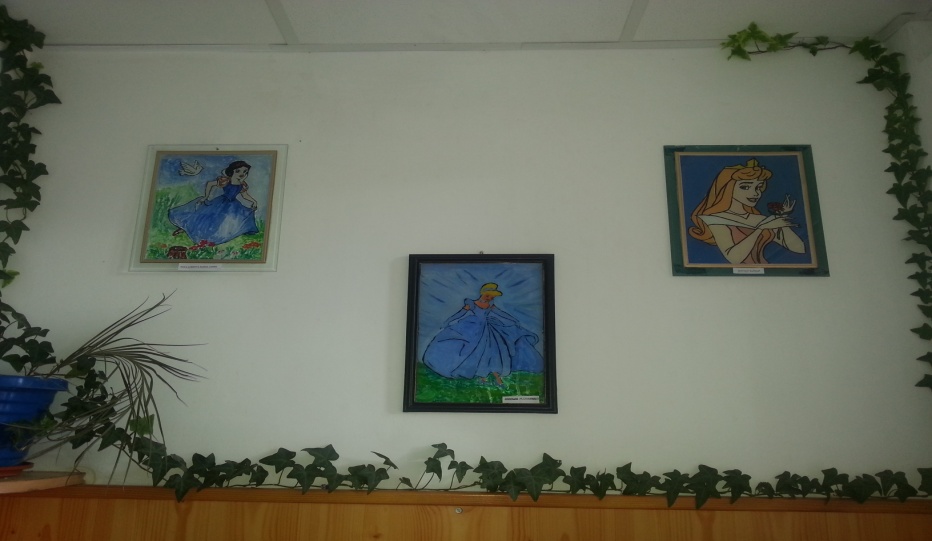 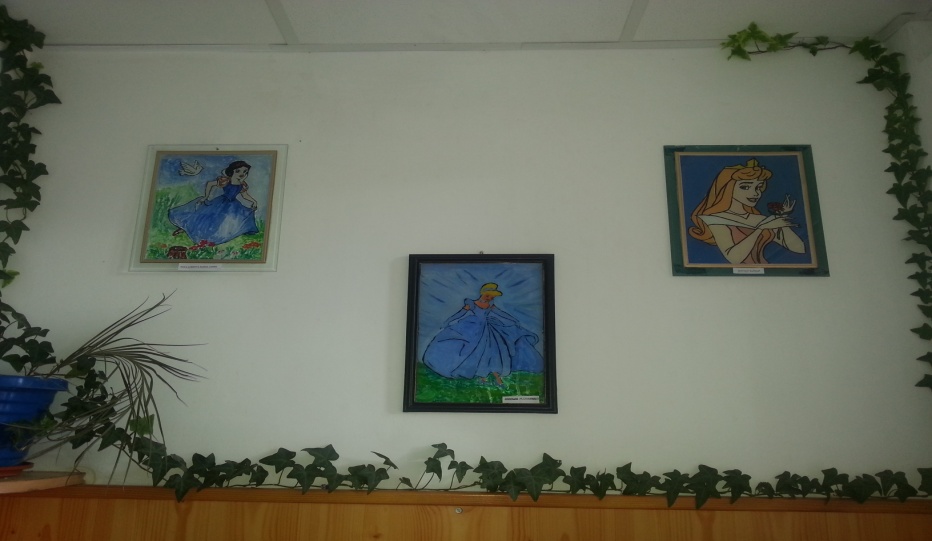 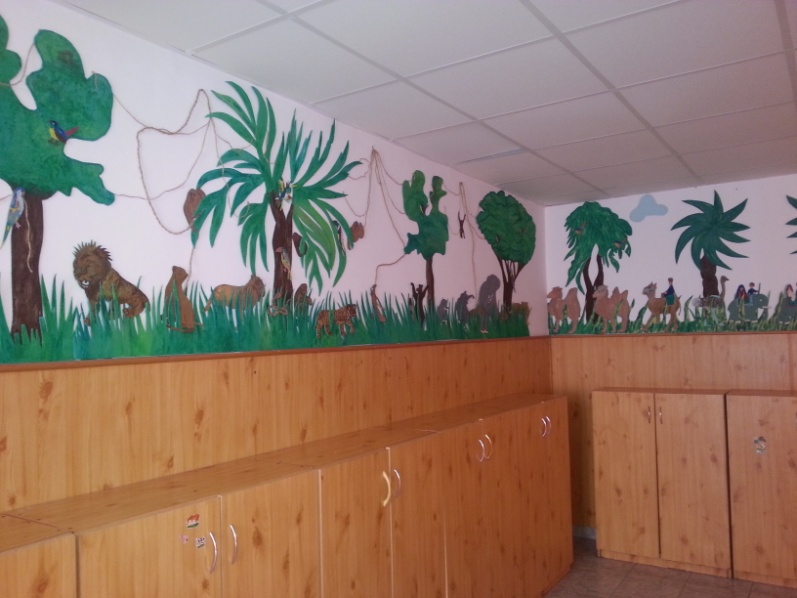 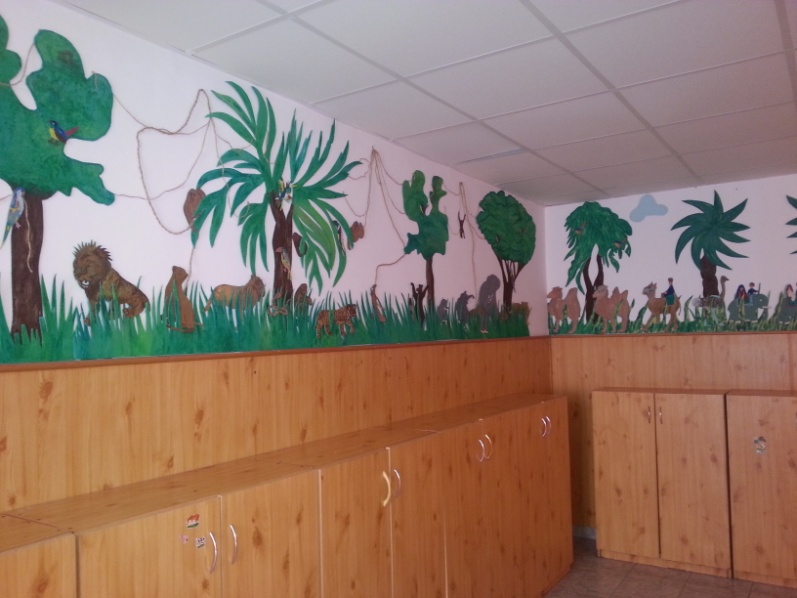 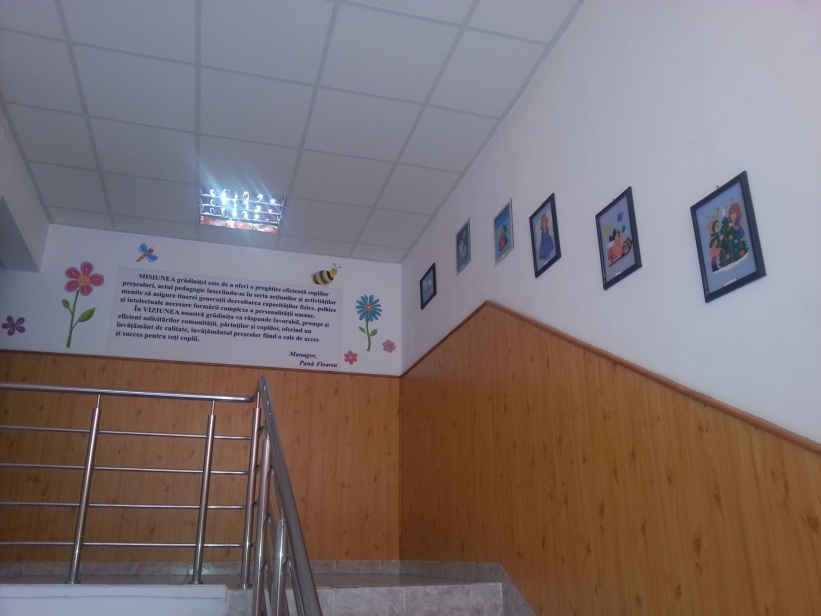 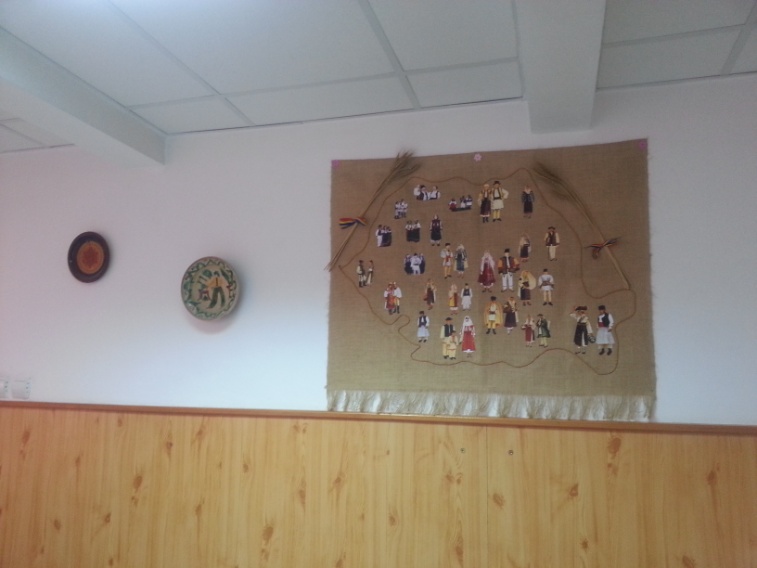 Activitatile noastre zilnice
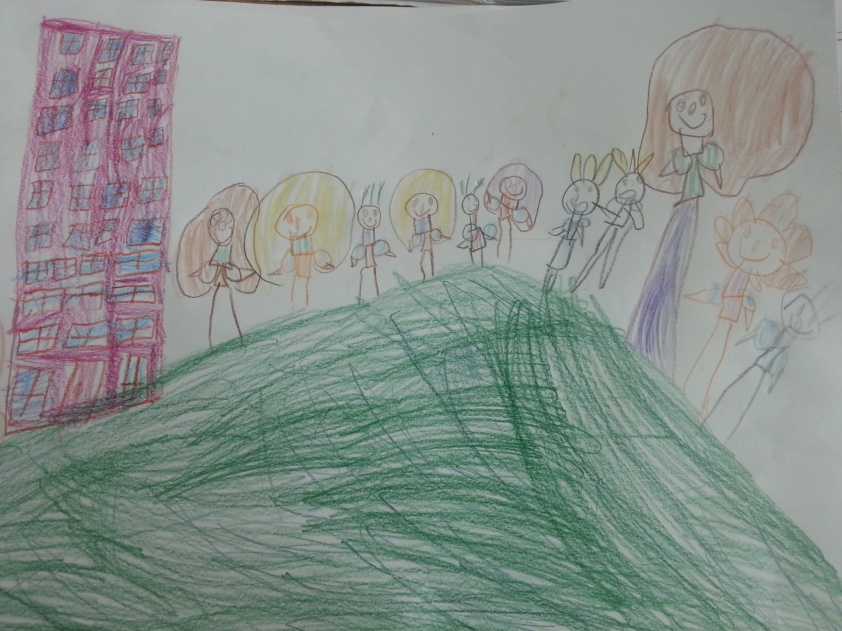 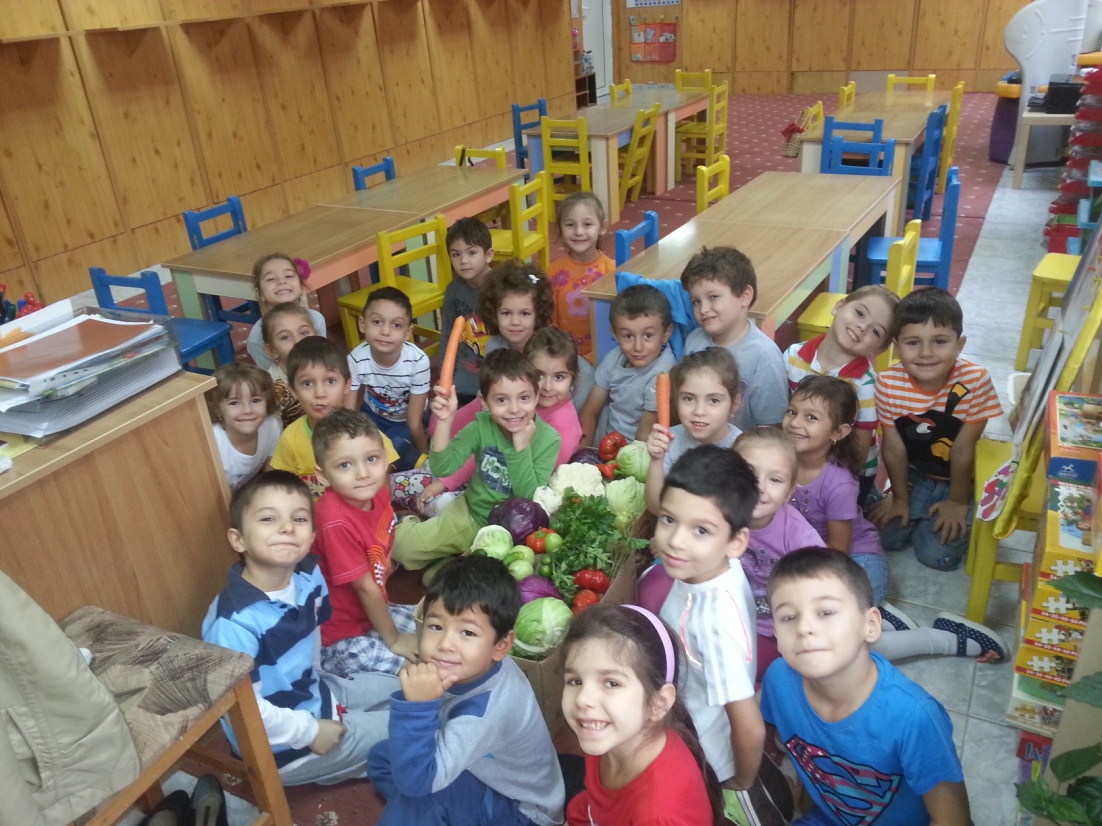 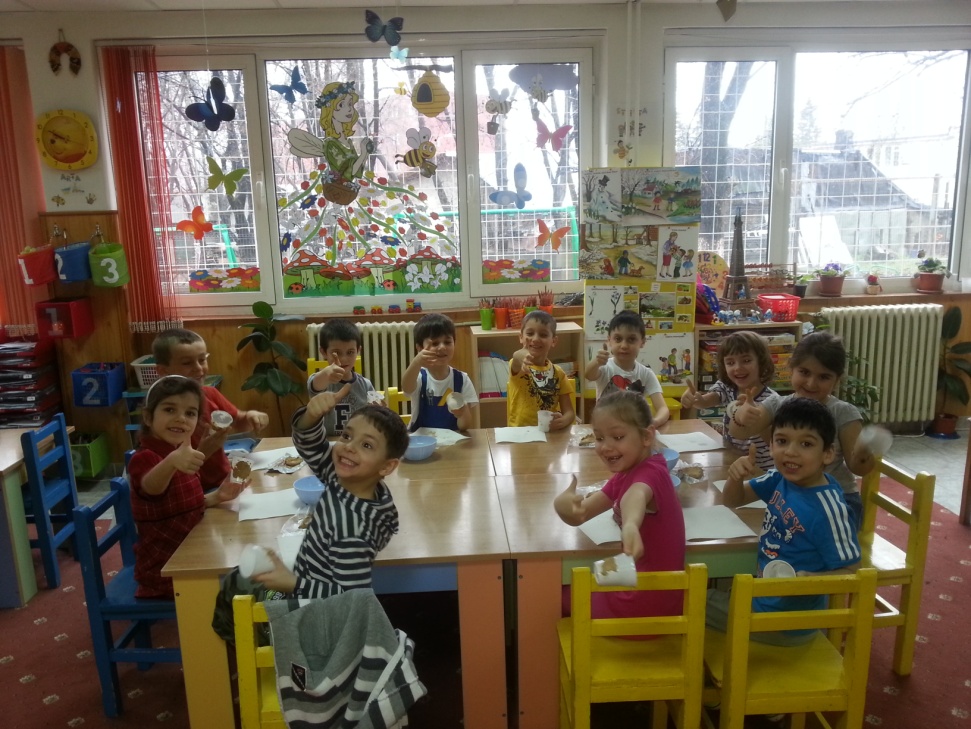 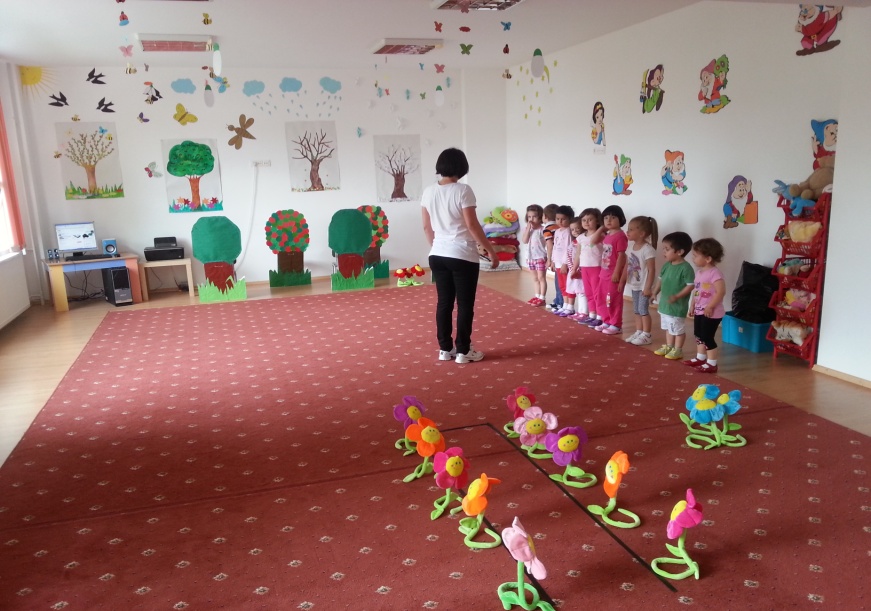 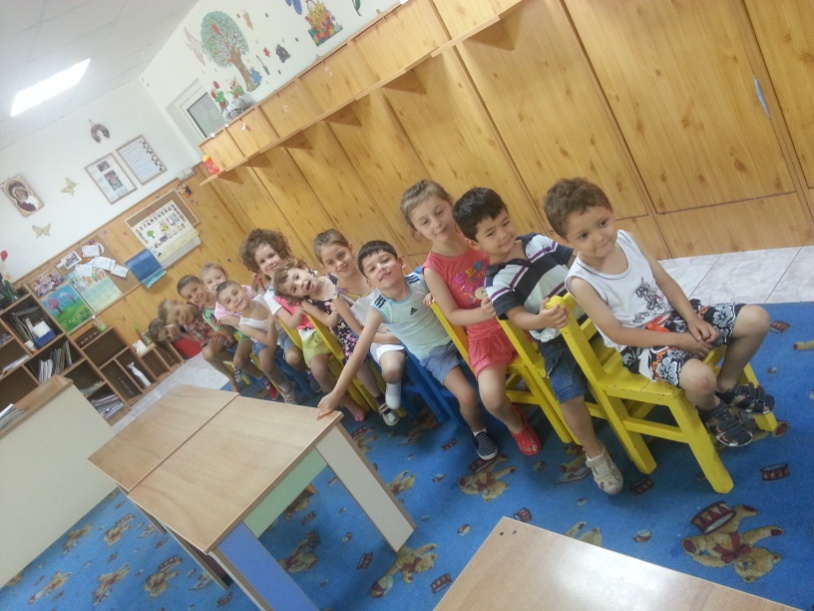 ORGANIZAREA  SI DOTAREA SPATIILOR
12 sali de clasa dotate conform normelor, organizate in trei corpuri de cladiri sala de sport  cabinet director cabinet contabilitatecabinet administrativ cabinet medical si  izolator1 sala de mese1 bucătărie  utilata modern1 bloc alimentar - corespunzator1 spălătorie - utilatavestiare, grupuri sanitare1 centrală termică propriespaţiu de joacă amenajat
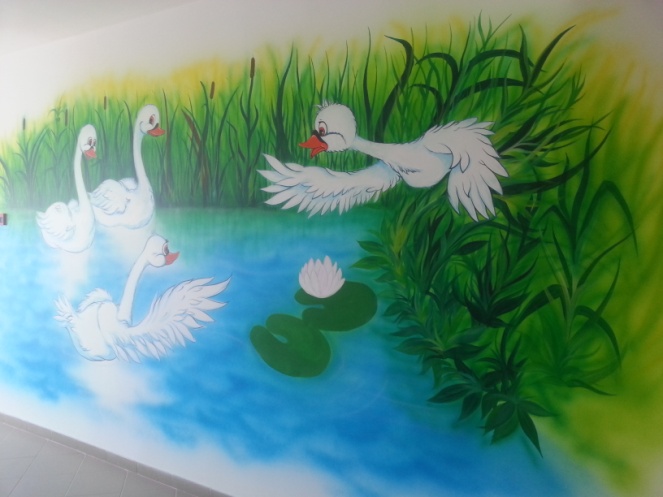 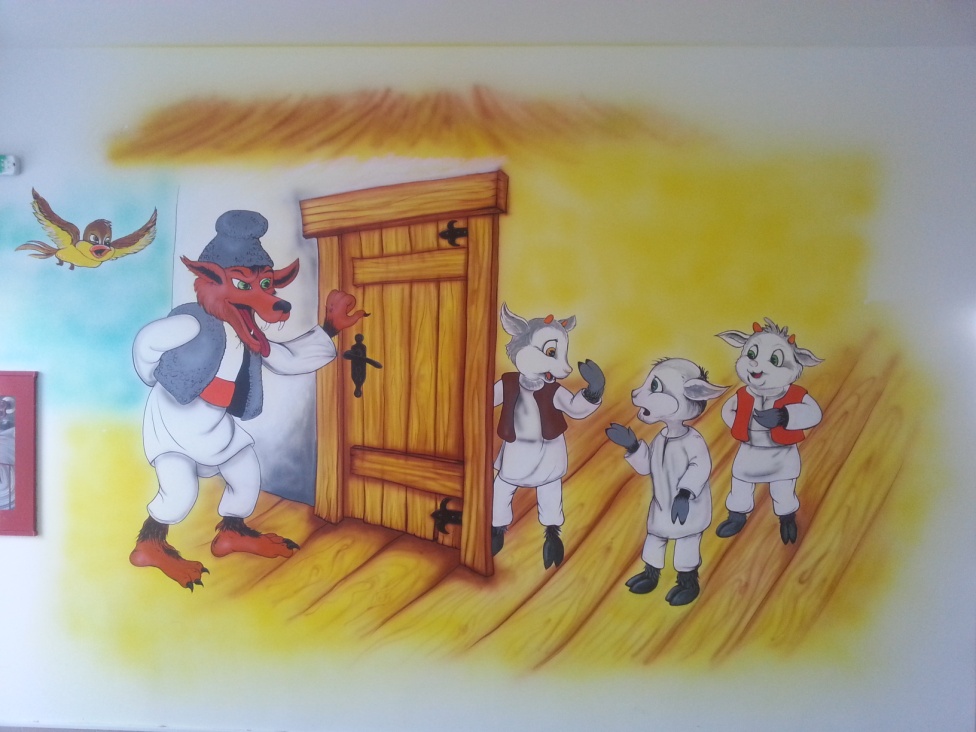 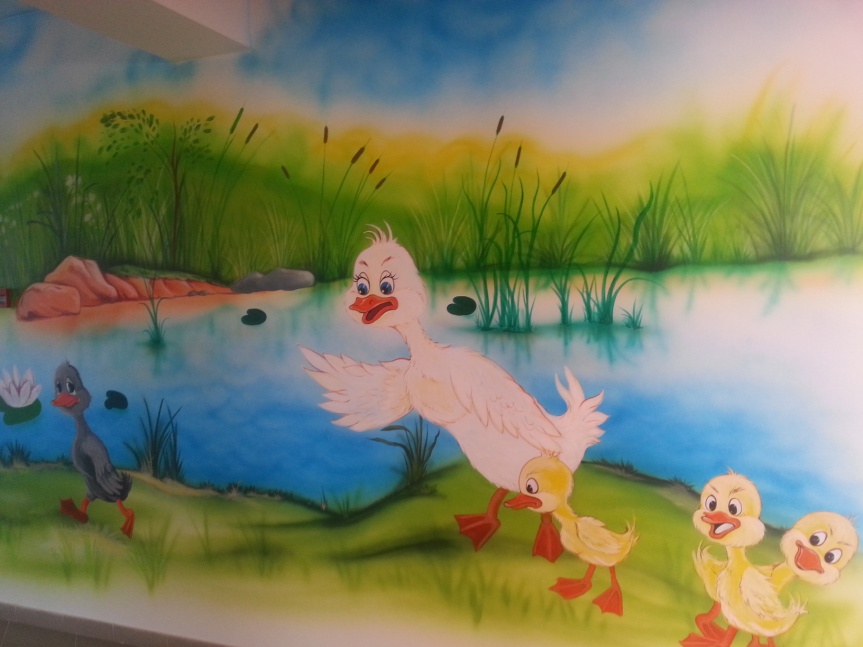 Alimentaţia în serviciile pentru copii şi familii
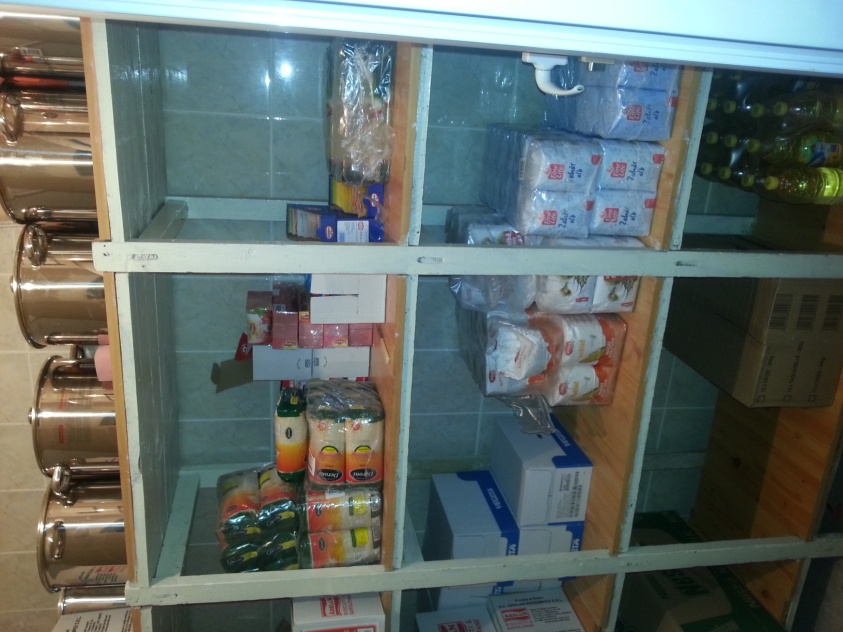 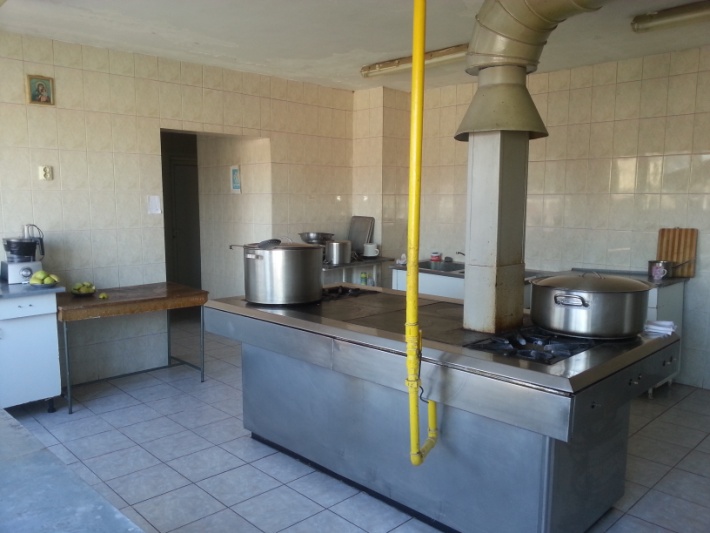 În ceea ce priveşte spaţiile, dotările şi echipamentele bucătăriei, unitatea dispune  de cele necesare preparării şi servirii mesei copiilor în condiţii cât mai adecvate din punc de vedere nutriţional, igienico-sanitar, a condiţiilor de păstrare a alimentelor, etc. 

	Se realizeaza cu respectarea Ordinului nr 1563 din 12/09/2008 al Ministerului Sanatatii prin :
 aplicarea procedurii de aprovizionare cu alimente;
 aplicarea procedurii privind intocmirea meniului zilnic si saptamanal respectand nivelul nutritional al copiilor.
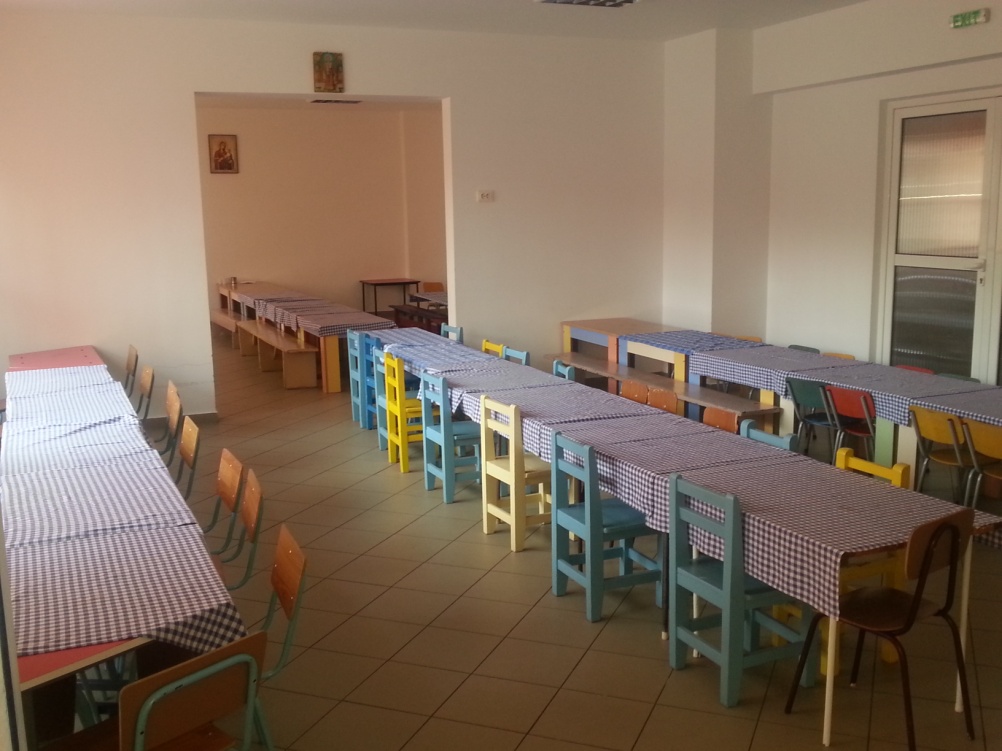 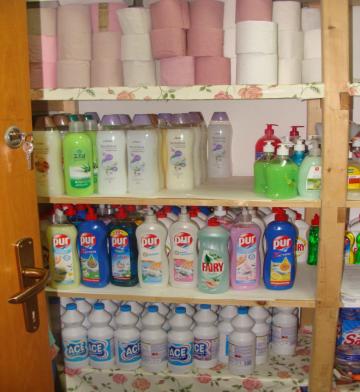 Normele igienico – sanitare in serviciile pentru copii si familii
Sunt stabilite si respectate prin aplicarea urmatoarelor proceduri:
    primirea copiilor in colectivitate in stare de sanatate;
    efectuarea triajului epidemiologic zilnic de cadrele medicale 
    efectuarea analizelor medicale periodice personalului implicat in asigurarea serviciilor specifice
    efectuarea fisei de aptitudini a personalului;
    efectuarea curateniei si igienizarii spatiilor
				În interiorul grădiniţei, circulaţia copiilor este separată de cea pentru   					activitatile  administrativ-gospodăresti.
				Grădiniţele sunt dotate şi aprovizionate permanent cu ustensile, materiale şi substante 				biocide necesare pentru întreţinerea curăţeniei şi efectuarea operaţiunilor de dezinfecţie.
				Se asigură materiale necesare de igienă personale la grupurile sanitare din unitate, 				corespunzatoare numărului de copii şi la îndemana acestora.
				Grupurile sanitare pentru copii sunt separate de cele pentru personal şi sunt repartizate 				proporţional la fiecare palier.
				Monitorizarea aplicarii procedurilor in graficul unic de control al unitatii.
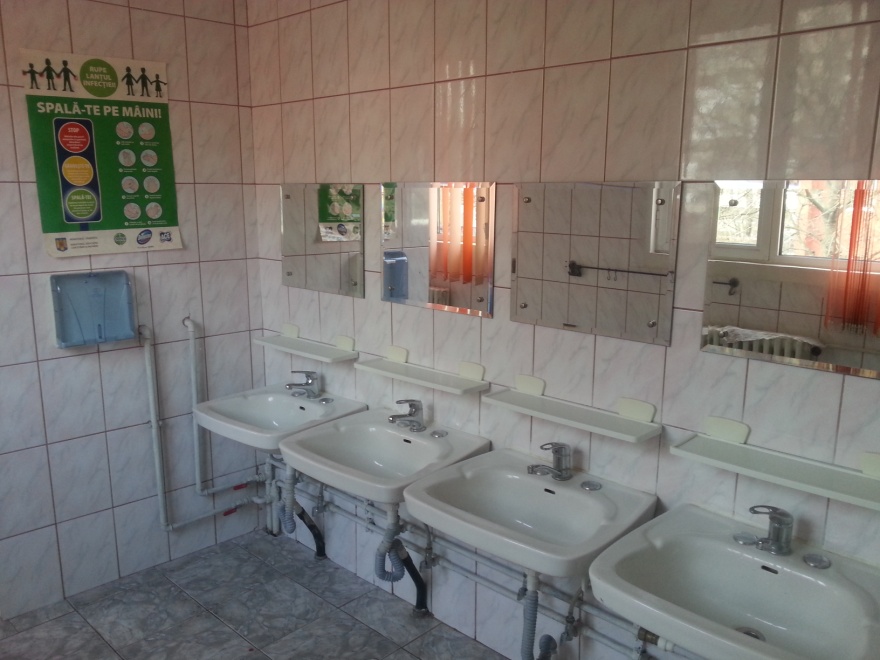 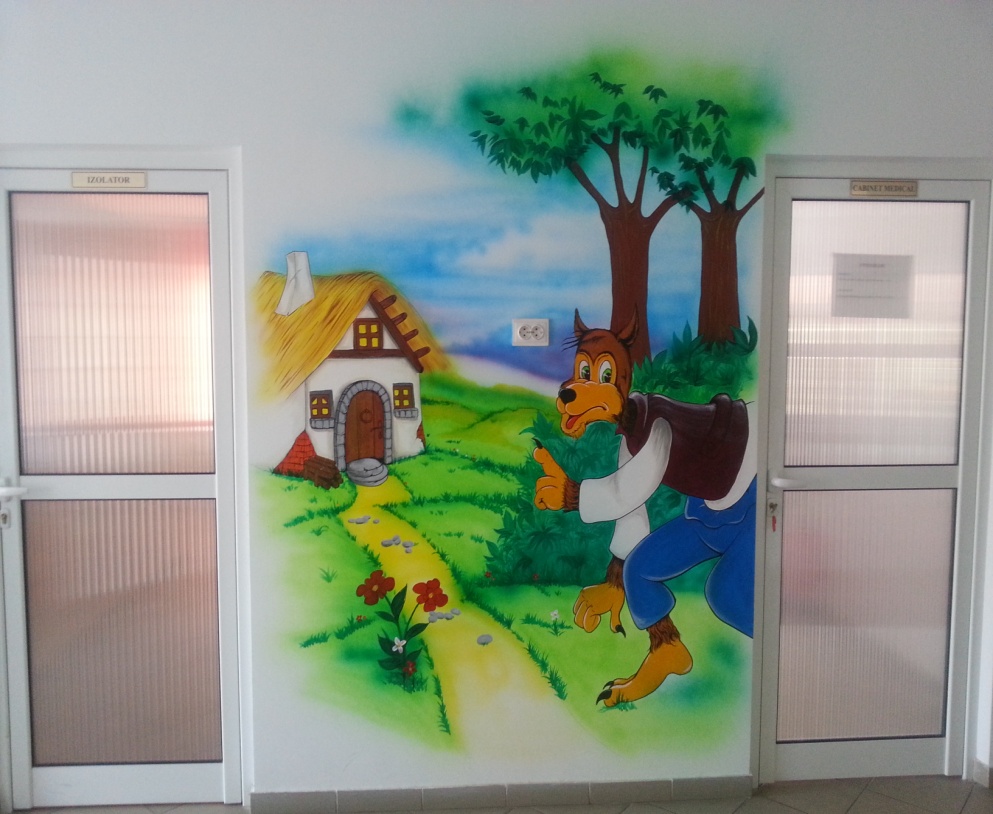 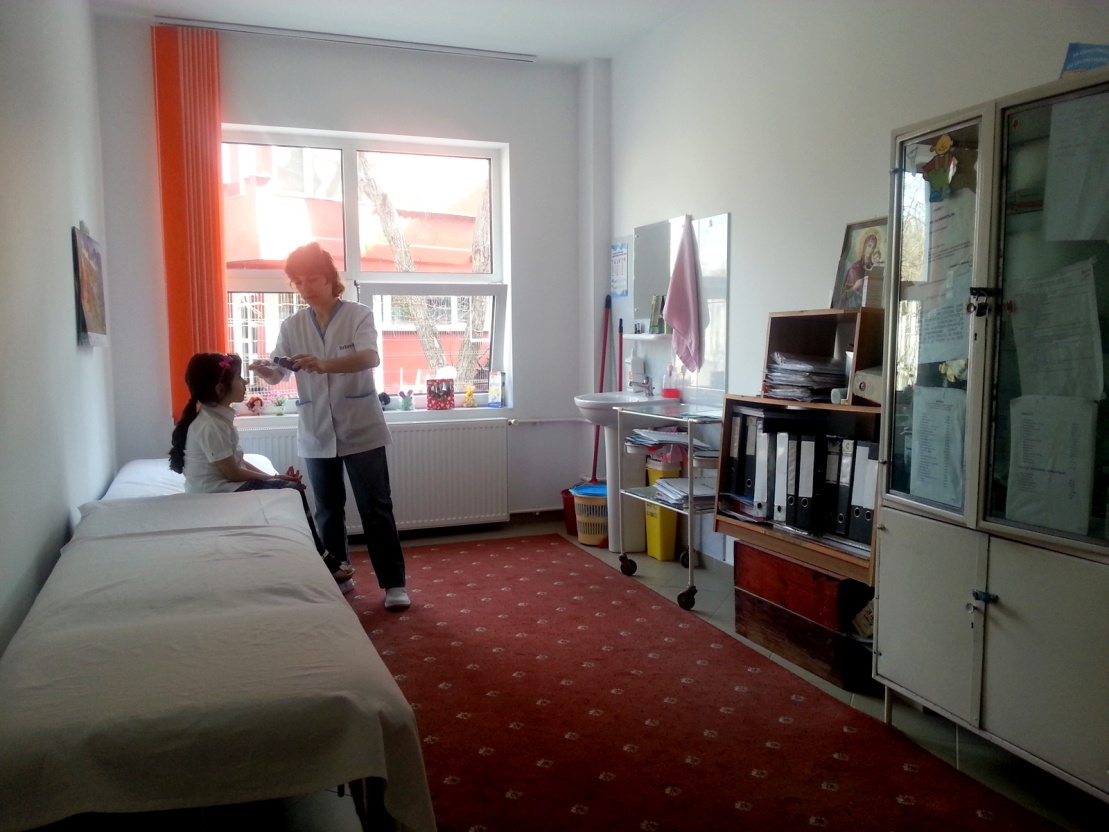 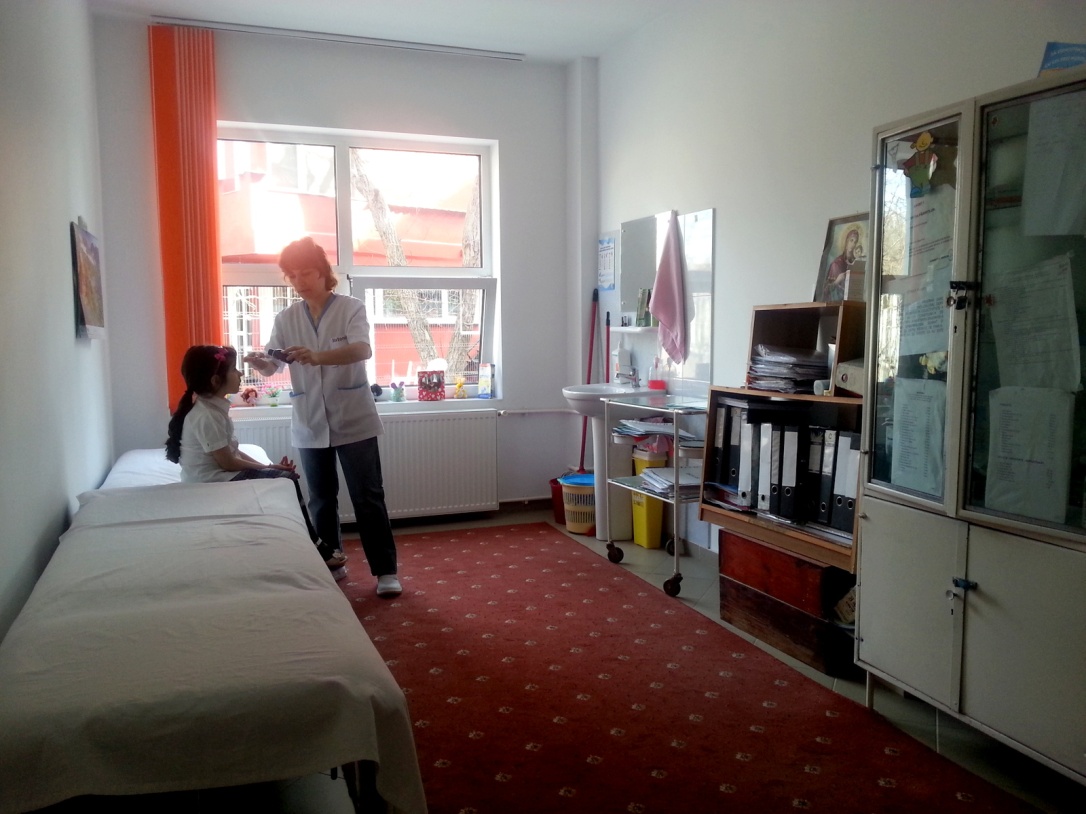 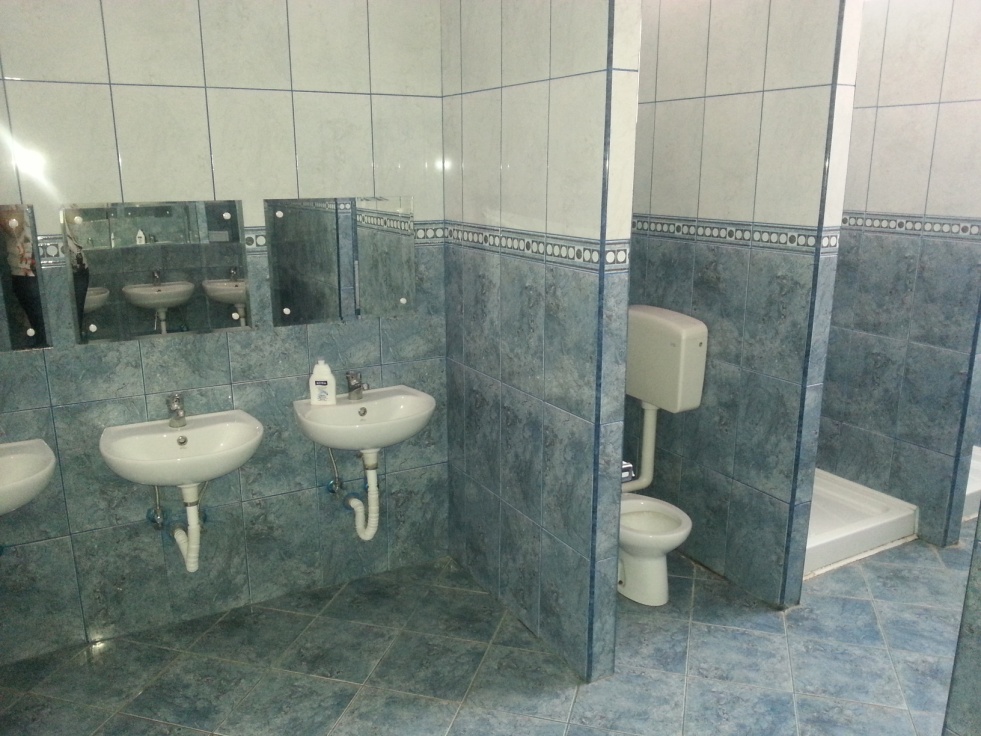 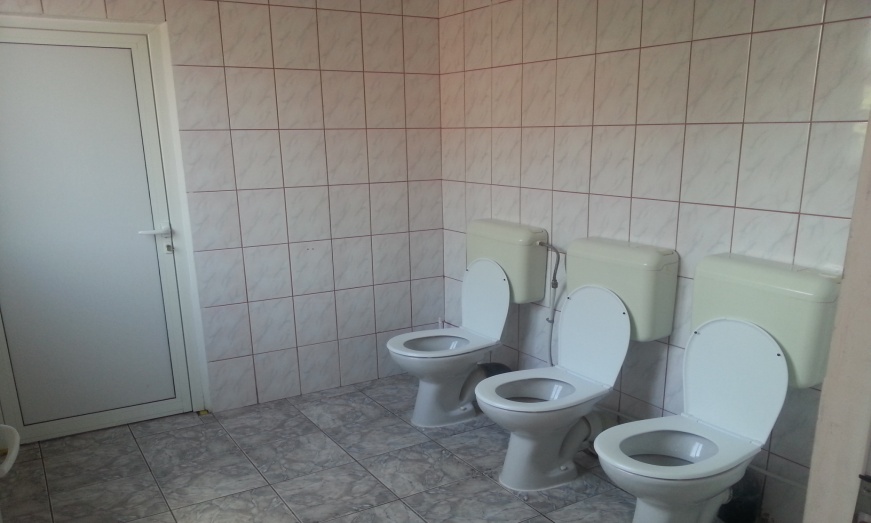 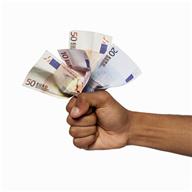 Surse de finantare
Bugetul local
Bugetul de stat
Resurse extrabugetare
Sponsorizari si donatii
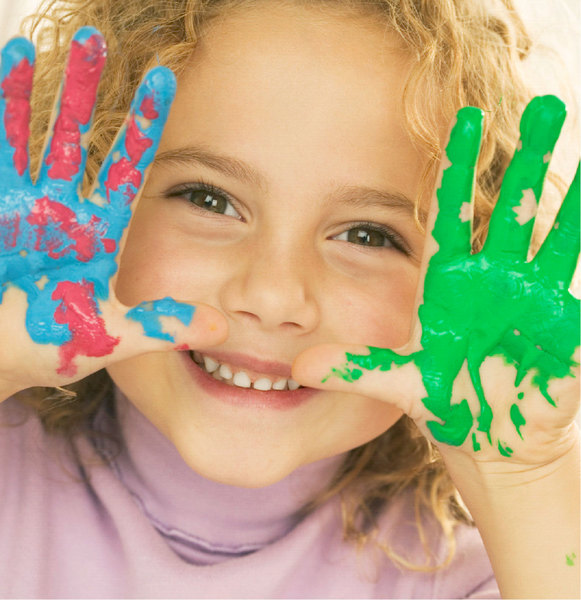 “Daca traiesc in critica si cicaleala, copiii invata sa condamne ;Daca traiesc in ostilitate, copiii invata sa fie agresivi;Daca traiesc in teama, copiii invata sa fie anxiosi ;Daca traiesc inconjurati de mila, copiii invata autocompatimirea ;Daca traiesc inconjurati de ridicol, copiii invata sa fie timizi ;Daca traiesc in gelozie, copiii invatasa simta invidia;Daca traiesc in rusine, copiii invata sa se simta vinovati ;Daca traiesc in incurajare, copiii invata sa fie increzatori ;Daca traiesc in toleranta, copiii invata rabdarea ;Daca traiesc in lauda, copiii invata pretuirea ;Daca traiesc in acceptare, copiii invata sa iubeasca ;Daca traiesc in aprobare, copiii invata sa se placa pe sine ;Daca traiesc inconjurati de recunoastere, copiii invata ca este bine sa ai un tel ;Daca traiesc impartind cu ceilalti, copiii invata sa fie generosi ; Daca traiesc in onestitate, copiii invata respectul pentru adevar ;Daca traiesc in corectitudine, copiii invatasa fie drepti ;Daca traiesc in bunavointa si consideratie, copiii invata respectul ;Daca traiesc in siguranta, copiii invata sa aiba incredere in ei si in ceilalti ;Daca traiesc in prietenie, copiii invata ca e placut sa traiesti pe lume “.(D.L. Nolte si R . Harris , 2001)
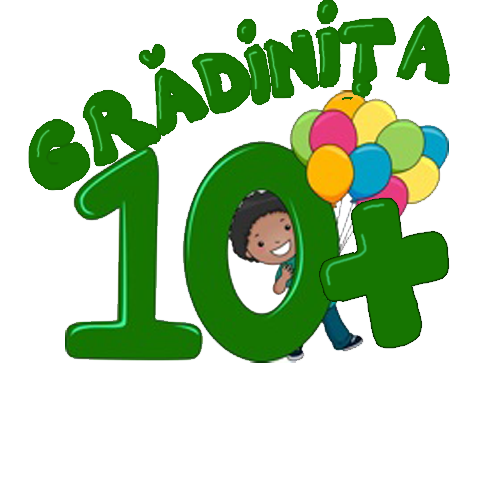 VA asteptam cu drag la
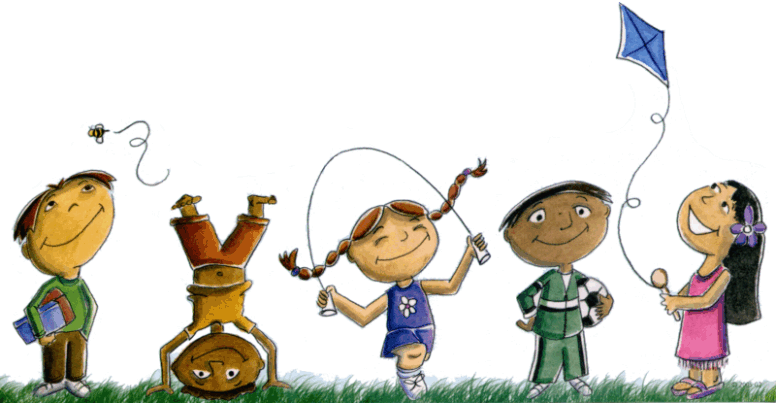 EDUCATIE   SOCIALIZARE     DESCOPERIRE   AFECTIUNE    JOC